Professional Growth and Evaluation Process
Professional Growth and Evaluation Series
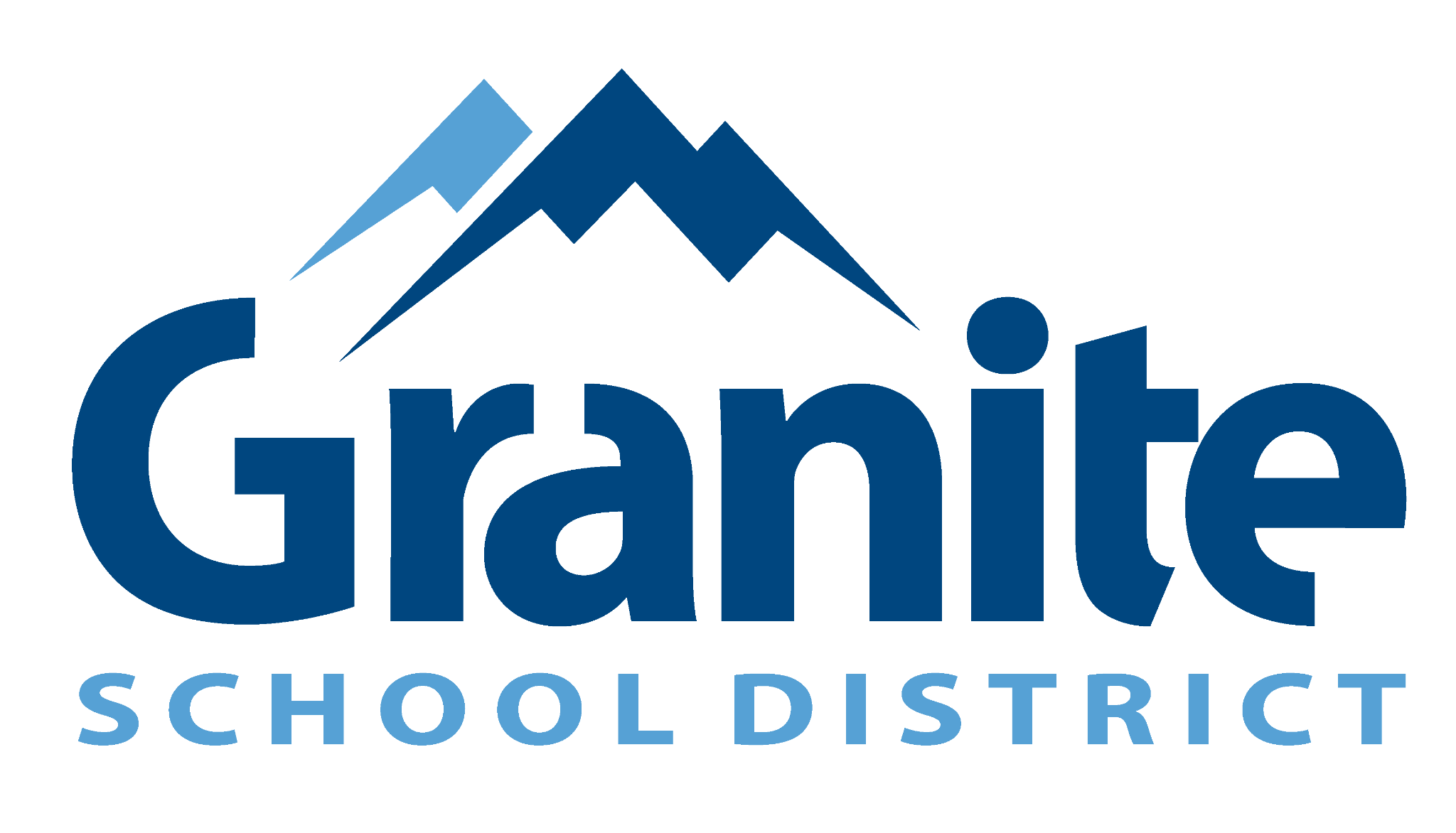 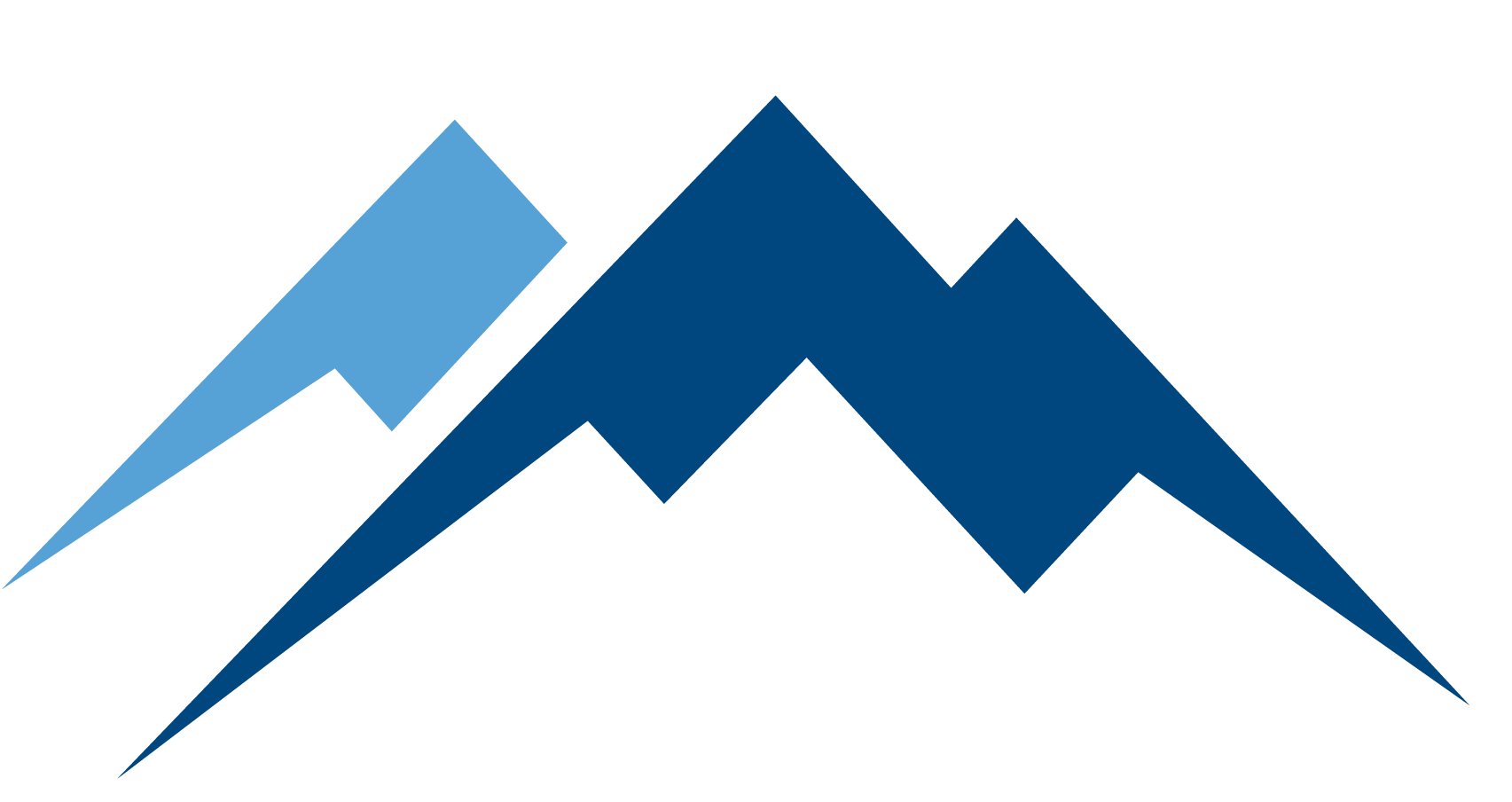 [Speaker Notes: Rick]
Presenters

Secondary
Rick Anthony, Assistant Superintendent Educator Support and Development
Rob McDaniel, Director New Administrator Support

Elementary
Katy Timothy, Associate Director, Human Resources
Jon Adams, Director Leadership and Improvement
[Speaker Notes: Presenter - Rick
Time - 1 Min]
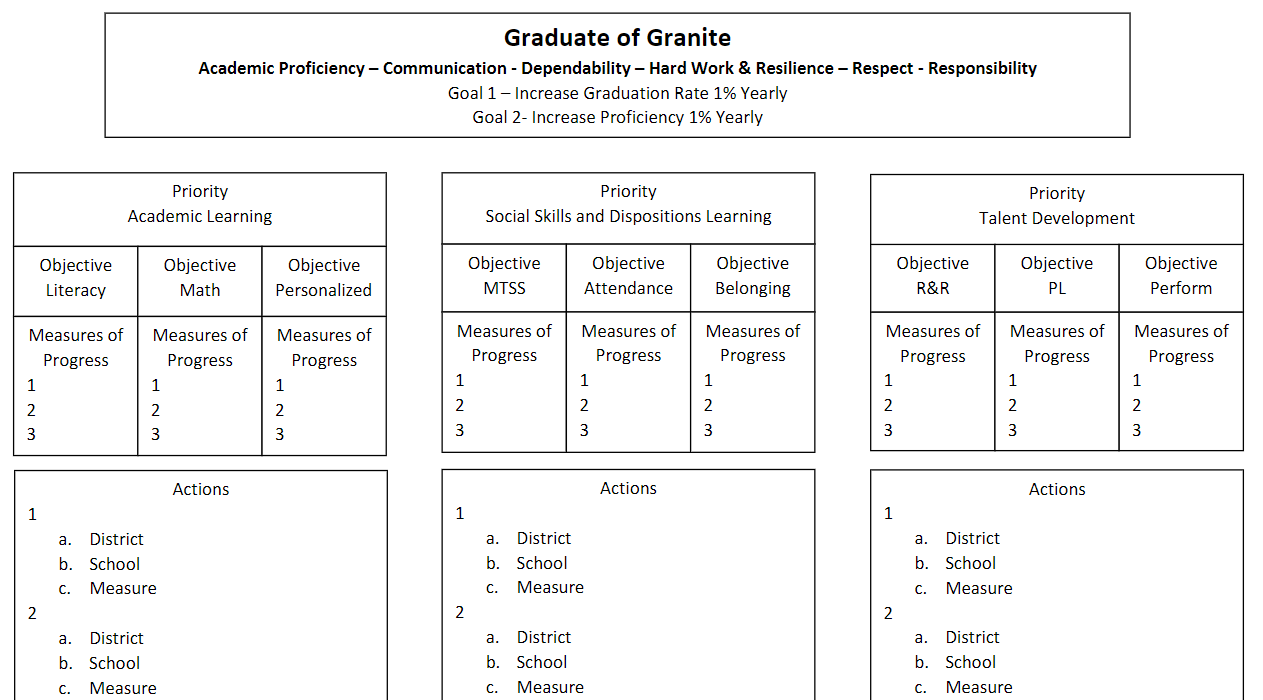 [Speaker Notes: Presenter - Rick
Time - 1 Min
Connect to the Strategic Plan]
Objectives
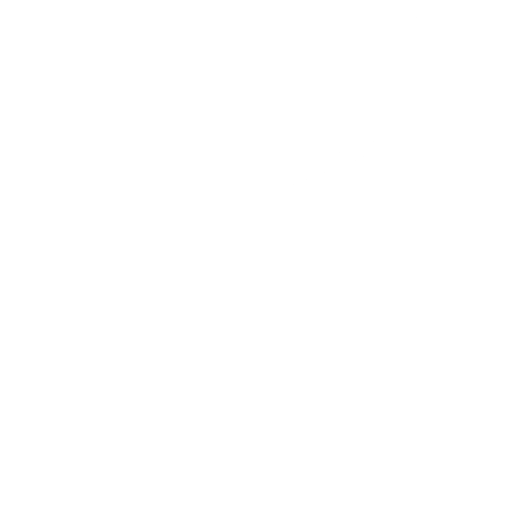 Participants will gain an understanding of the process used for Professional Growth and Evaluation (PG&E) in Granite School District.
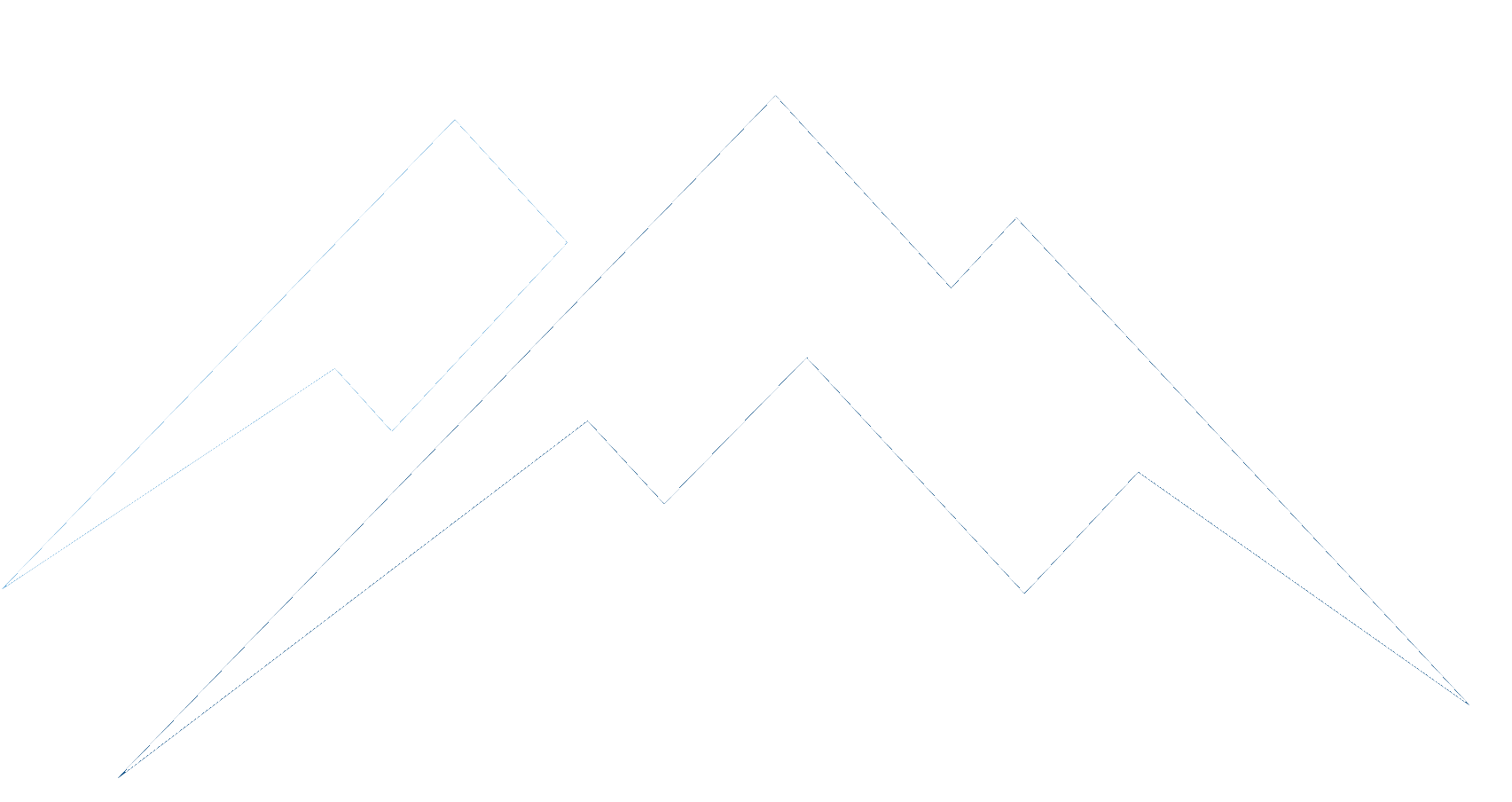 [Speaker Notes: Presenter - Rick
Time - 1 Min]
Why the presentation on PG&E Logistics?
Increase clarity and congruence

Incorporate projected adjustments from Utah State Board of Education Rules

Reflect a capacity building approach

Review adjustments to multiple measures used in providing feedback
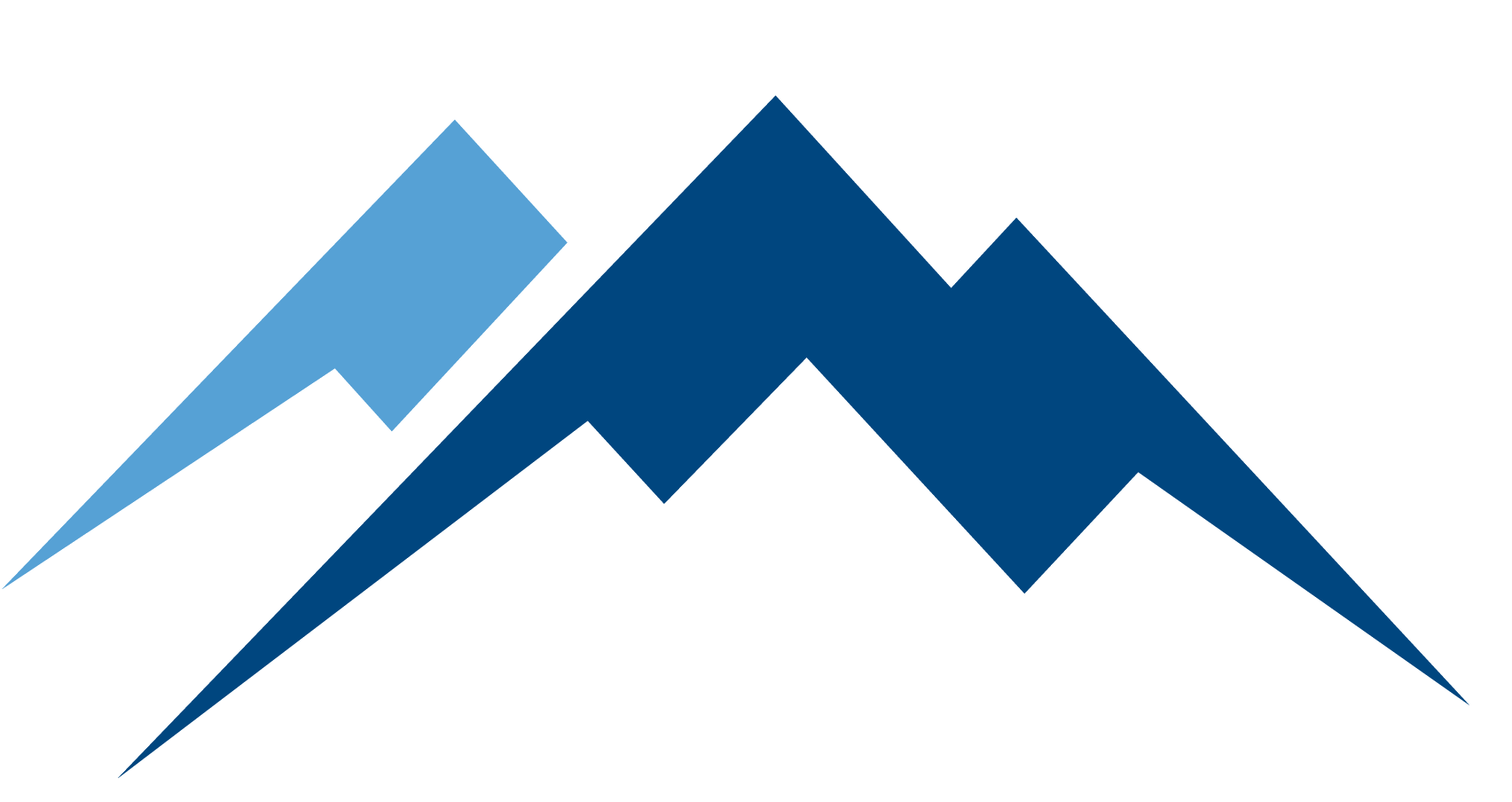 [Speaker Notes: Presenter - Rick
Time - 5 Min
Replacing Rater Reliability
No longer Summative and Formative
Veteran Principals - the reality is our new approach will be more time consuming for some.  It is worth it.]
Fall
NOTIFICATION AND ORIENTATION

Provide an orientation on evaluation in a faculty meeting no later than 20 days after school begins. 

Inform the teacher(s) about the evaluation process at least 15 days prior to the first evaluation by -

Giving the teacher a copy of the standards
Reviewing the standards and allowing for questions/concerns
Explaining the multiple measures used by the evaluator
Securing the teacher’s verification of the notification requirement
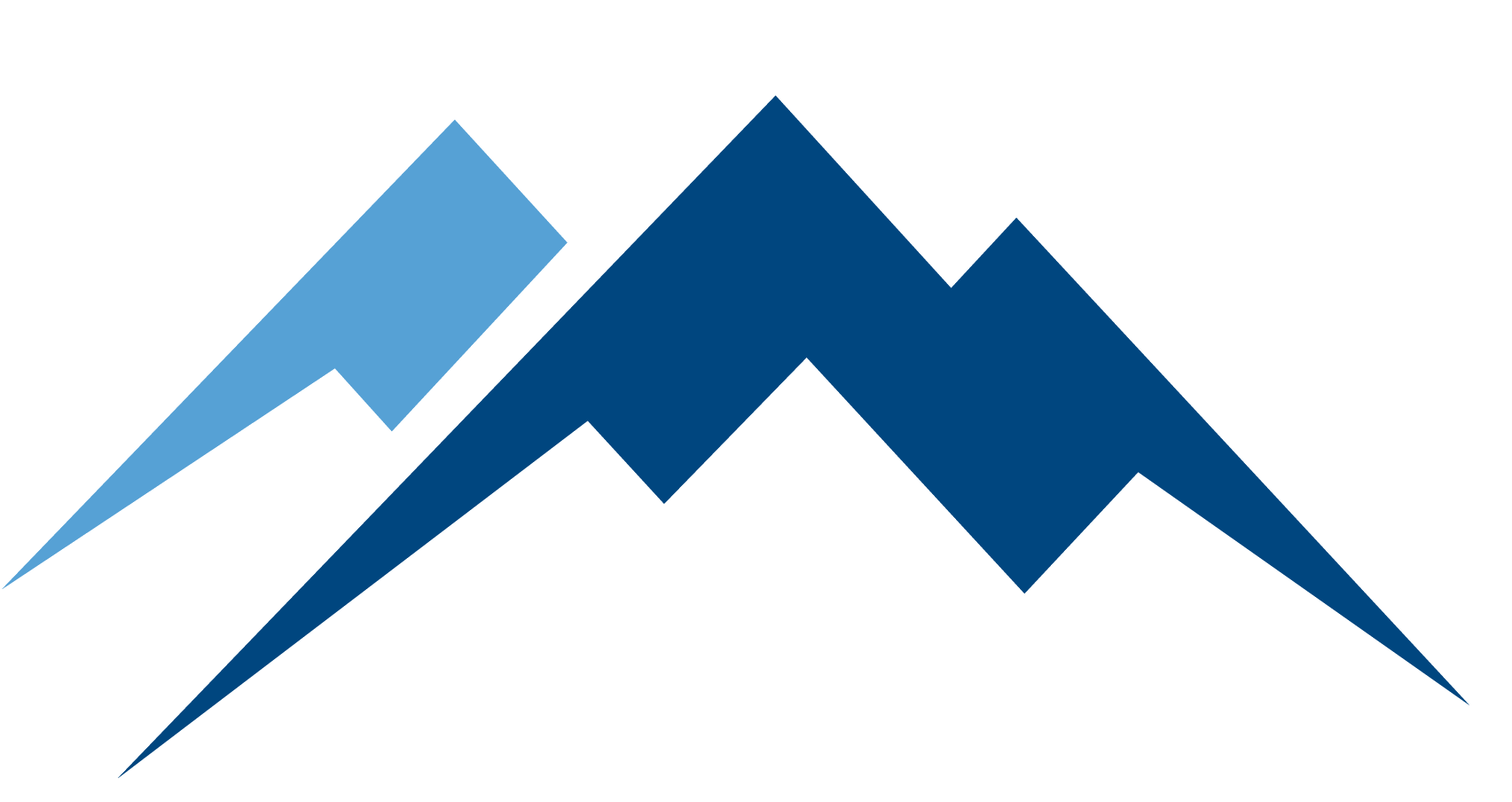 [Speaker Notes: Teachers sign sheet after being trained on PG&E
We recommend you do this during the afternoon for PG&E in the first week back before students attend.
Provide a link to the Educator Standards at the end of this document  If so, do you want the color coded ones with red, yellow, and green, or just the gray?
Principal Presentation on PG&E - Do these things.]
Activity - Notification and Orientation
Discuss how you have seen this done or how you have done it at your school. Include what you need to change.


5 Minutes to discuss.

5 Minute share out ideas.
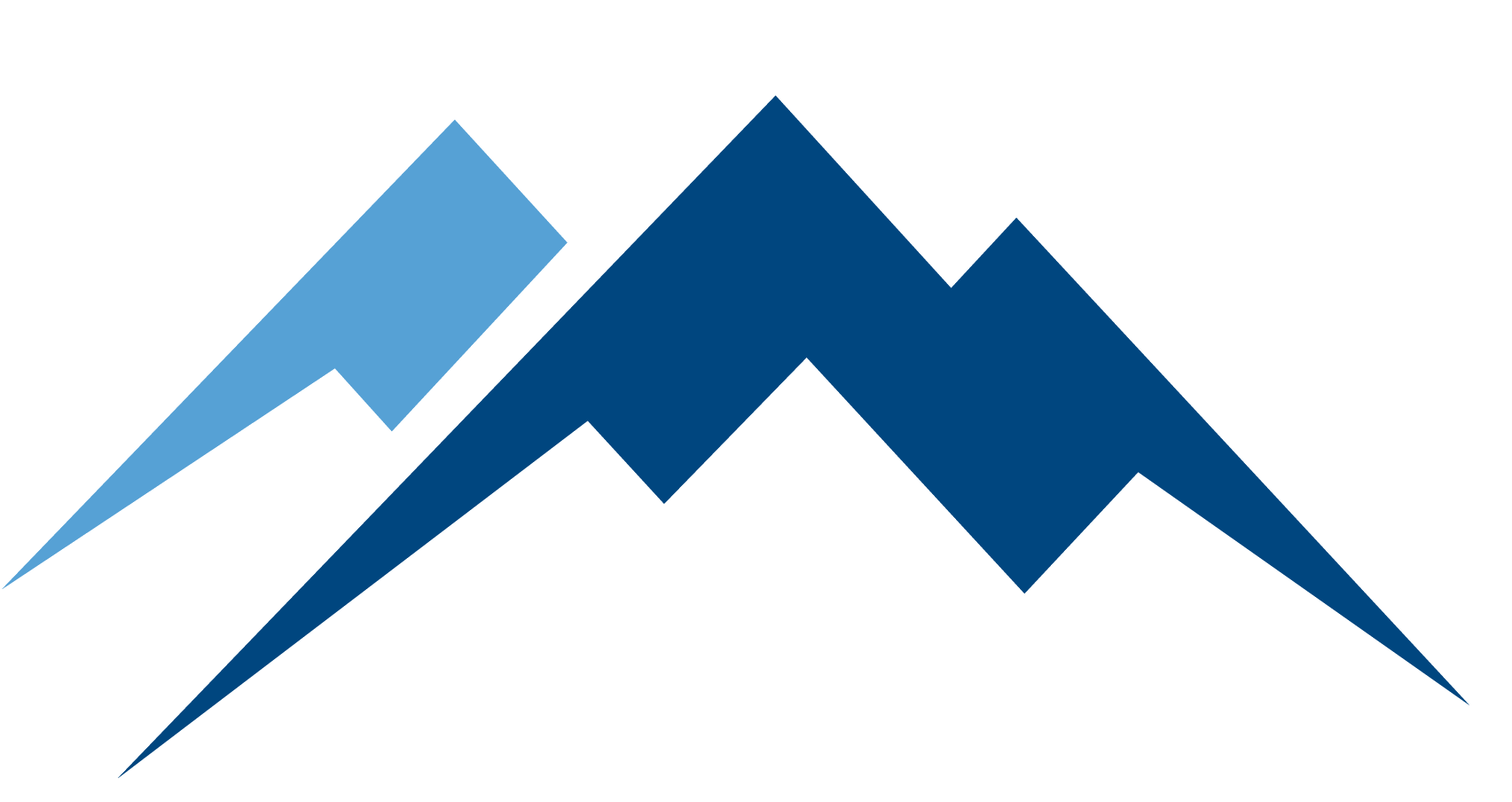 [Speaker Notes: Presenter - Rob
Time - 10 min]
Fall
SELF ASSESSMENT - Frontline Platform Entry

GOAL SETTING - Frontline Platform Entry

SUPERVISOR REVIEW AND COMMENT - Frontline Platform Entry


Due by September 30th
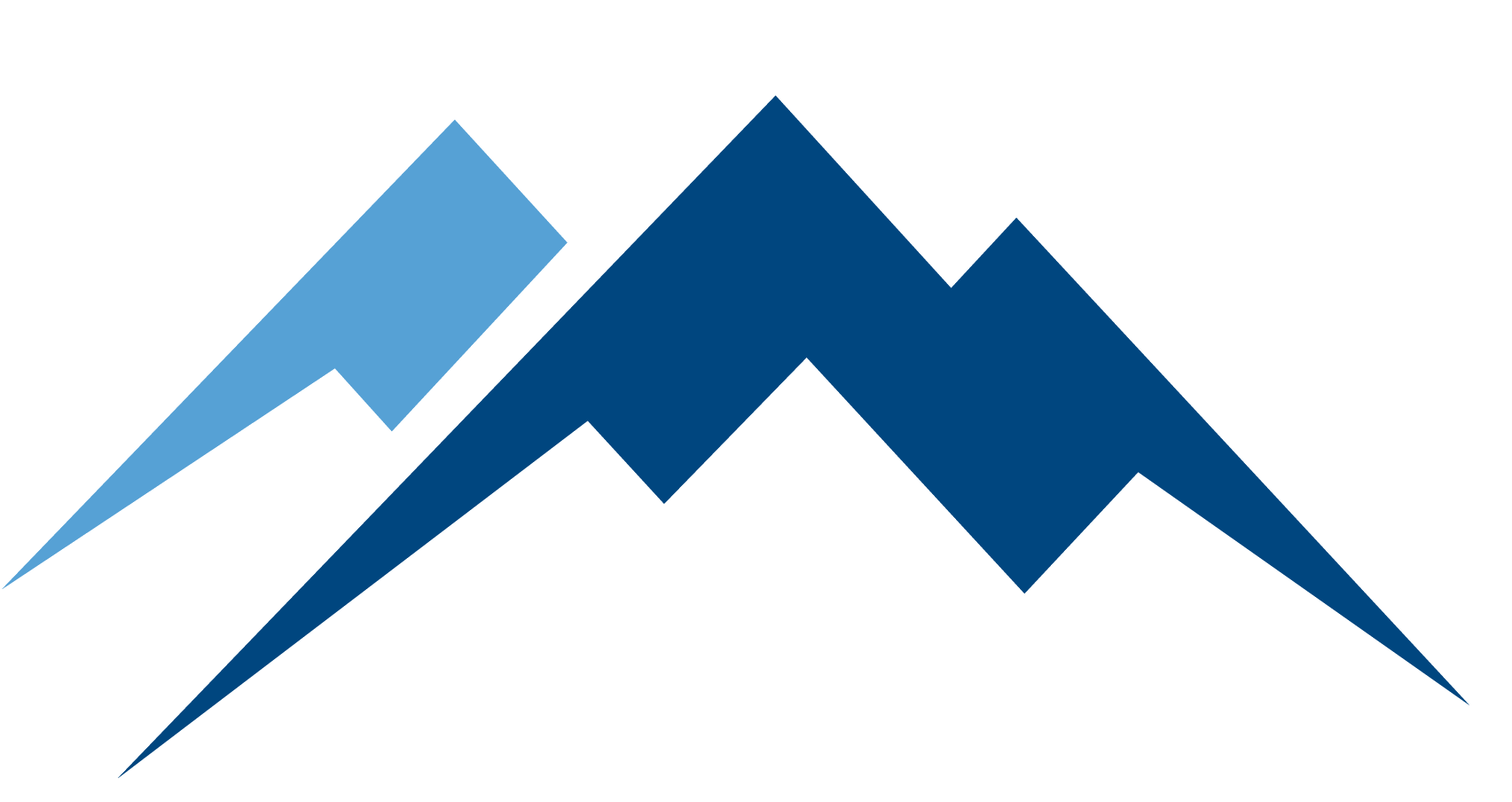 [Speaker Notes: Presenter - Rob
Time - 2 min
No change from past practice]
Fall
SUPERVISOR CONSIDERATION OF MULTIPLE MEASURES

CLASSROOM OBSERVATION - Frontline Platform Entry (Fall and Spring)
Date 
Notes
Standard(s) identified as strengths
Standard(s) identified as areas for growth

LESSON DESIGN REVIEW - Frontline Platform Entry (Fall)
Date
Notes

OTHER FRONTLINE OBSERVATIONS- Additional Frontline Classroom Observation and Lesson Design Forms can be requested from Katy as you have been able to do in the past

OTHER OBSERVATIONS - Can be made in the following locations and documented elsewhere:
PLC, General Interactions, Etc.
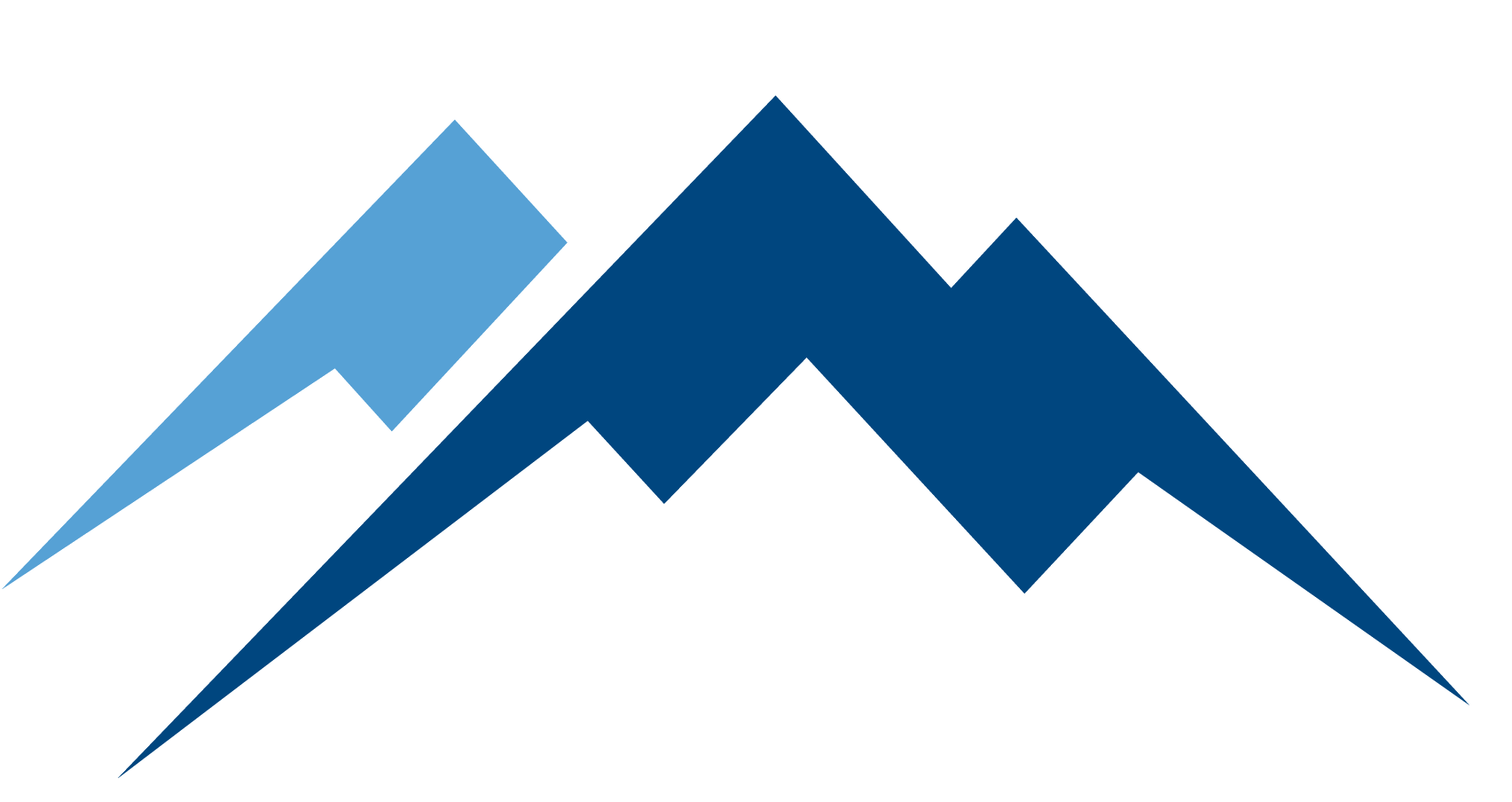 [Speaker Notes: Presenter - Rick
Time - 2 min
GEA - sees corrective action or directives put into the notes.  That is separate - corrective action. 
Perhaps we should have them brainstorm where other observations could occur as another group activity?]
Multiple Measures
The answer to all of the questions wanting specifics - 

Like the answer “it depends”

Ours is - 

Supervisor must feel comfortable they have the information needed for the feedback generated.
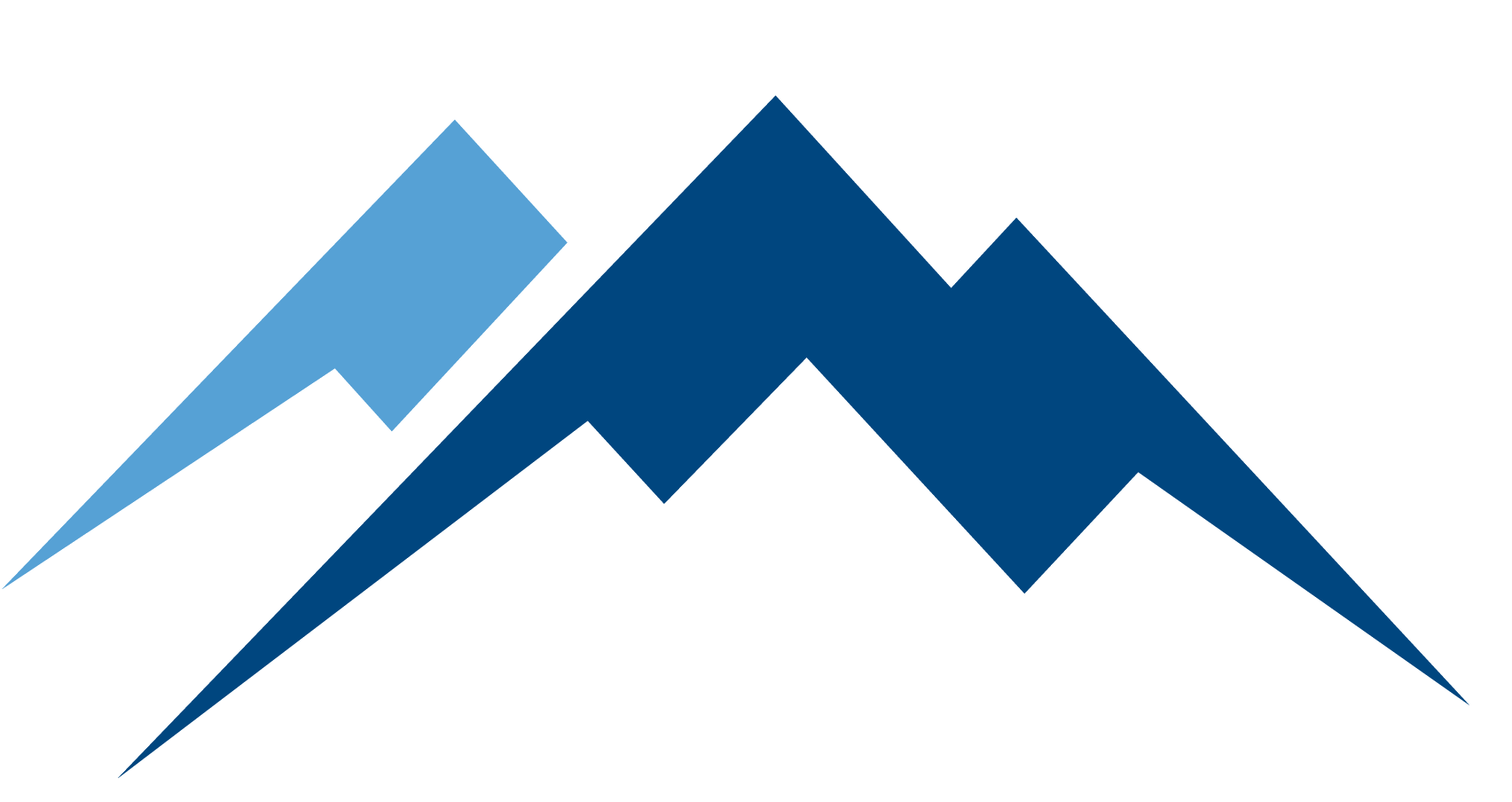 [Speaker Notes: Presenter - Rick
Time - 3 min
There will be a lot of questions wanting us to breakdown specifics in amount of time, what is measured, etc.  This slide for explaining we have a balanced approach to evaluation.  We are not too specific and not too holistic.  We try to avoid the pitfalls of being too much one way or another.]
What is Feedback?
Feedback is an interactive, dialogic process.  It uses shared evidence and questioning to transform a learner’s current level of practice to a higher level of excellence by developing and advancing individual knowledge about pedagogy.
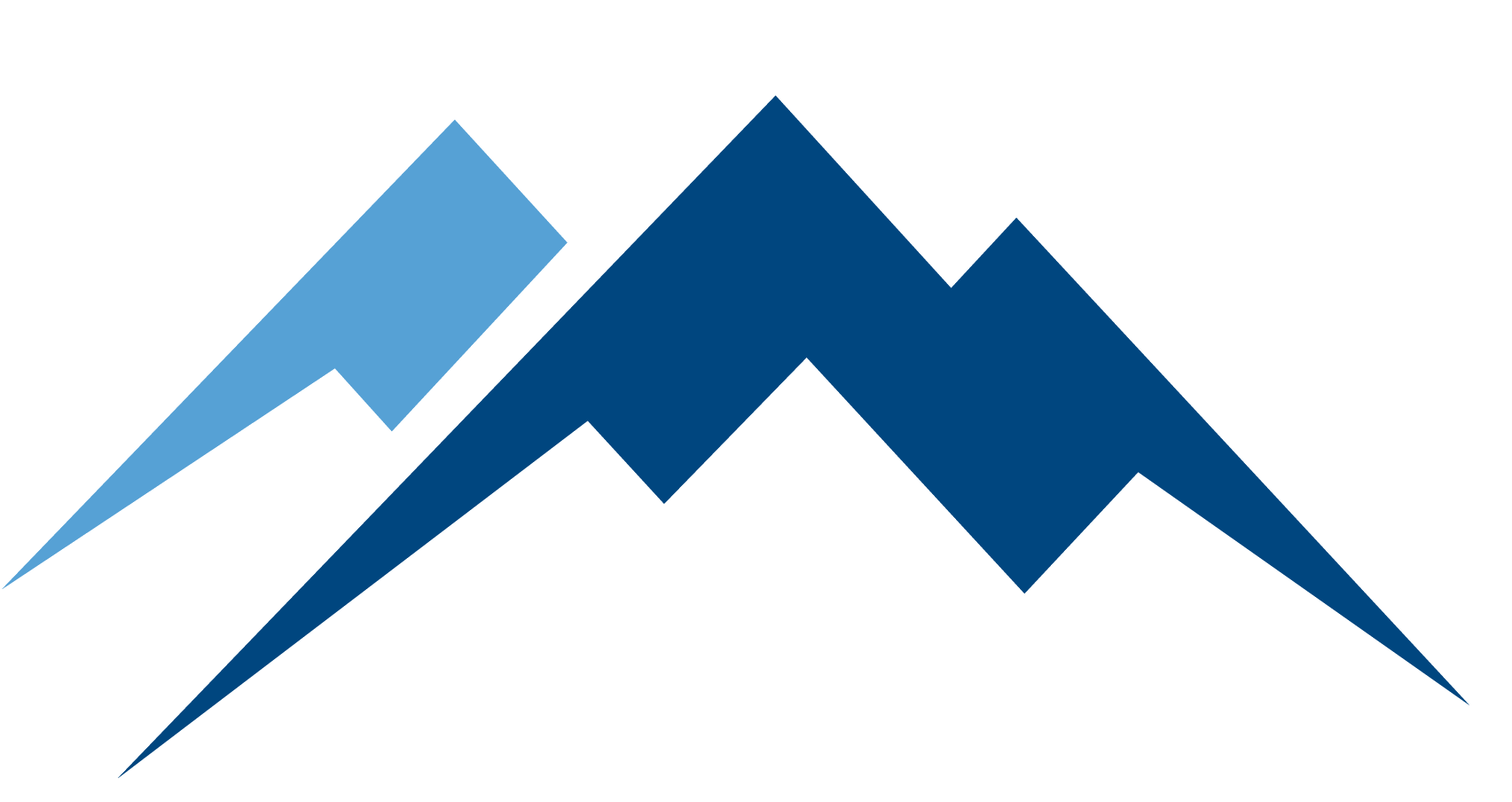 [Speaker Notes: Presenter - Rick
Time - 2 min
Coaching Techniques and Feedback PL Slide Deck]
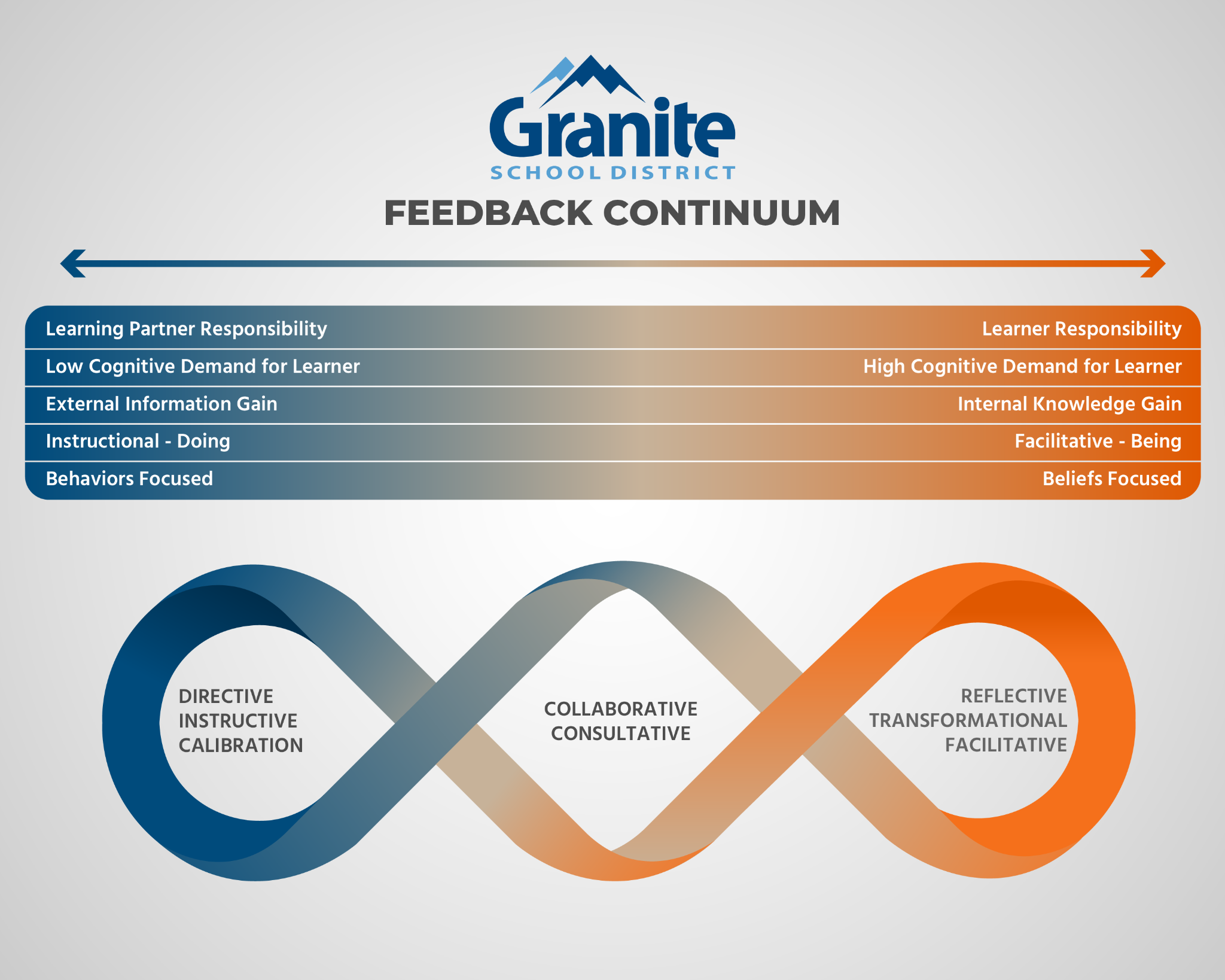 [Speaker Notes: Presenter - Rick
Time - 2 min

When we talk about feedback, we use the word “generated” rather than “given” because the reflective side of feedback is not “given” it is ideally generated by the learner.]
Activity - Feedback
Supervisor must feel comfortable they have the information needed for the feedback generated.


5 Minutes to discuss how you are understanding what this means.

5 Minute share out.
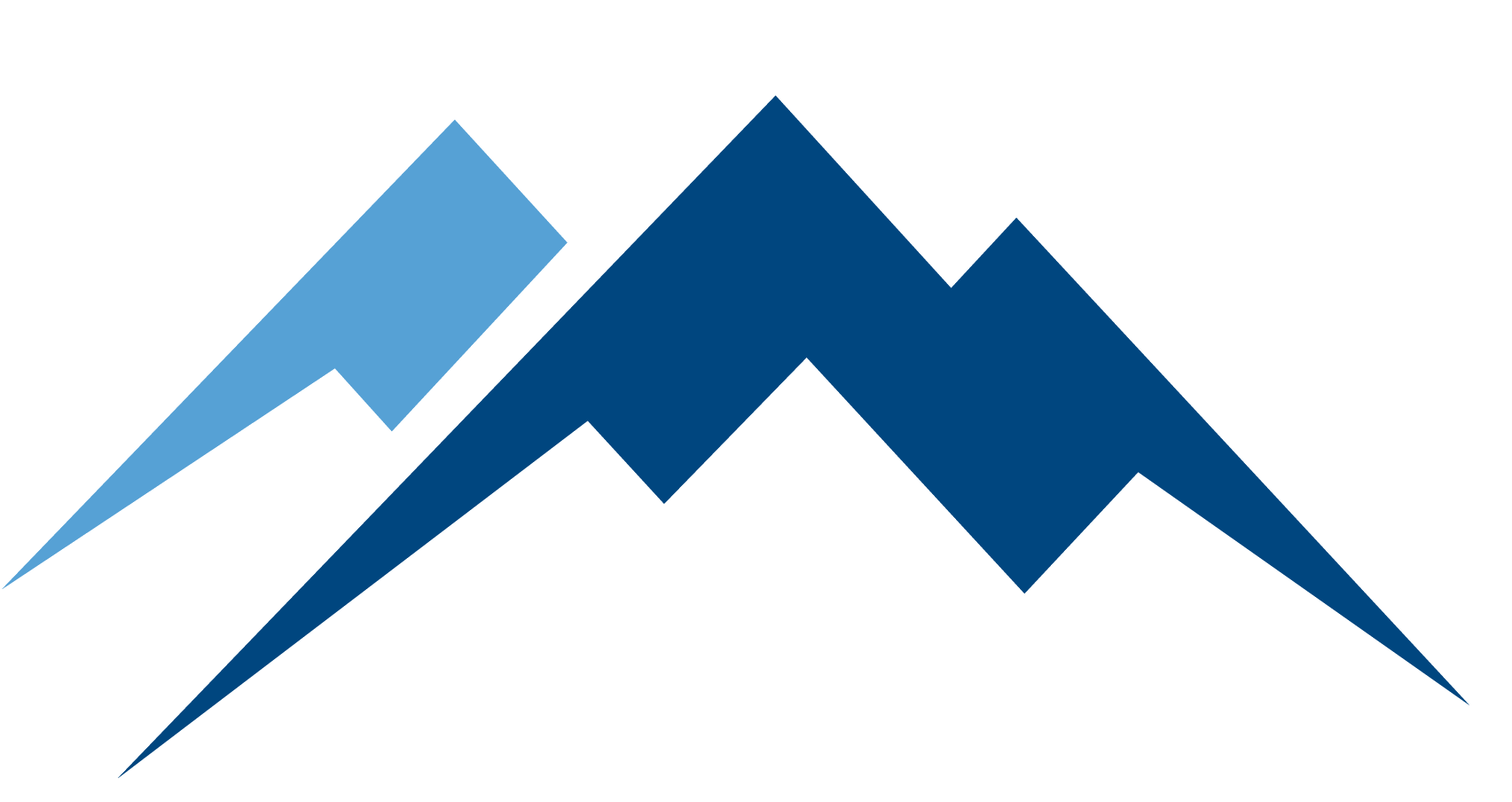 [Speaker Notes: Presenter - Rick
Time - 10 min]
Classroom Observation
REQUIRED FOR BOTH PROVISIONAL AND CAREER

New form - more open - slide upcoming

Supervisor must feel comfortable they have the information needed for the feedback generated

Debrief with the individual

Provisional Deadline-Due November 15th
Career Educators-Due December 22nd (End of Fall Semester)
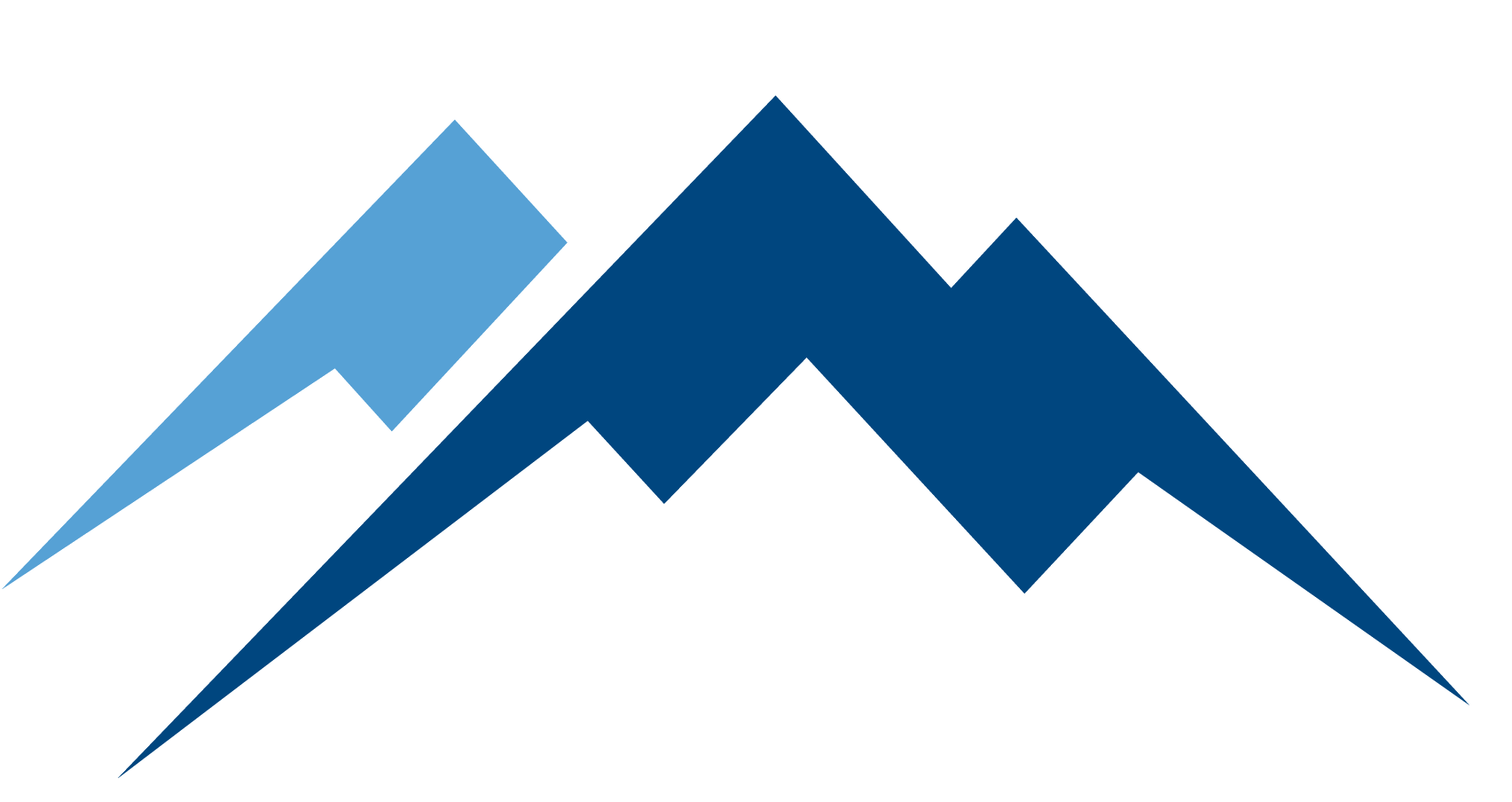 [Speaker Notes: Presenter - Rob
Time - 2 min
Big question is how long must you be in the classroom?  The answer is “the supervisor must feel comfortable they have the information needed for the feedback generated”
If you feel you need more than one fall Classroom Observation, Katy Timothy in HR can open one for you.
Observation PL Slide Deck]
Fall Multiple Measures Form
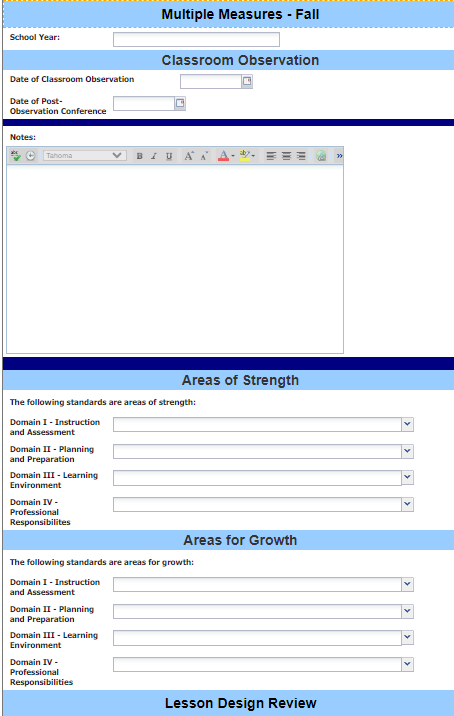 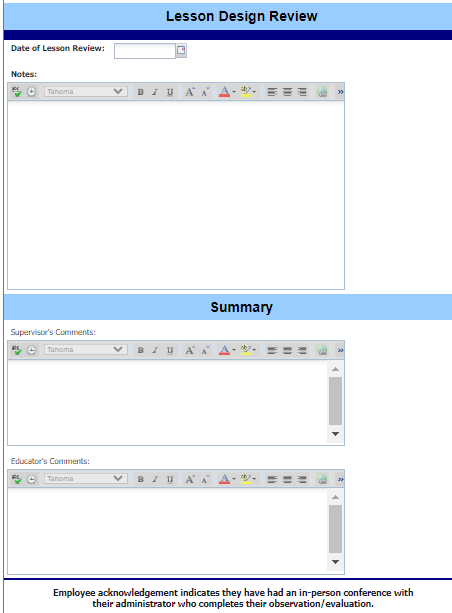 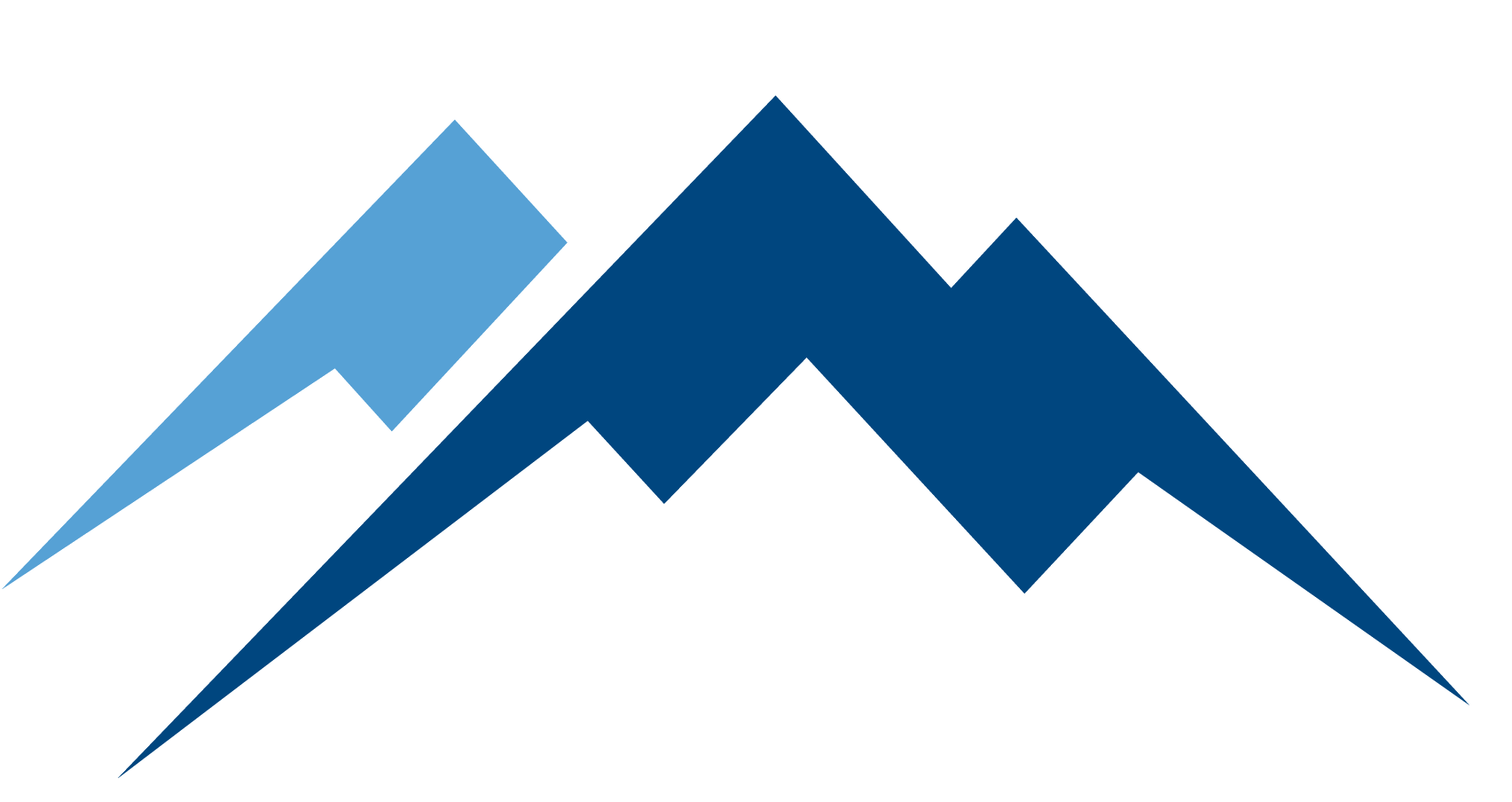 [Speaker Notes: Presenter - Rob
Time - 2 min
This is the Fall Multiple Measures Form that will be used to conduct the Classroom Observation and the Lesson Design Review.]
Lesson Design Review
REQUIRED FOR PROVISIONAL AND CAREER

Flexibility in modality of submission -
Written
Verbally Shared/Demonstrated
PLC Collaboration
Link to Canvas, Google Classroom


Supervisor must feel comfortable they have the information needed to support the feedback generated

Debrief with individual
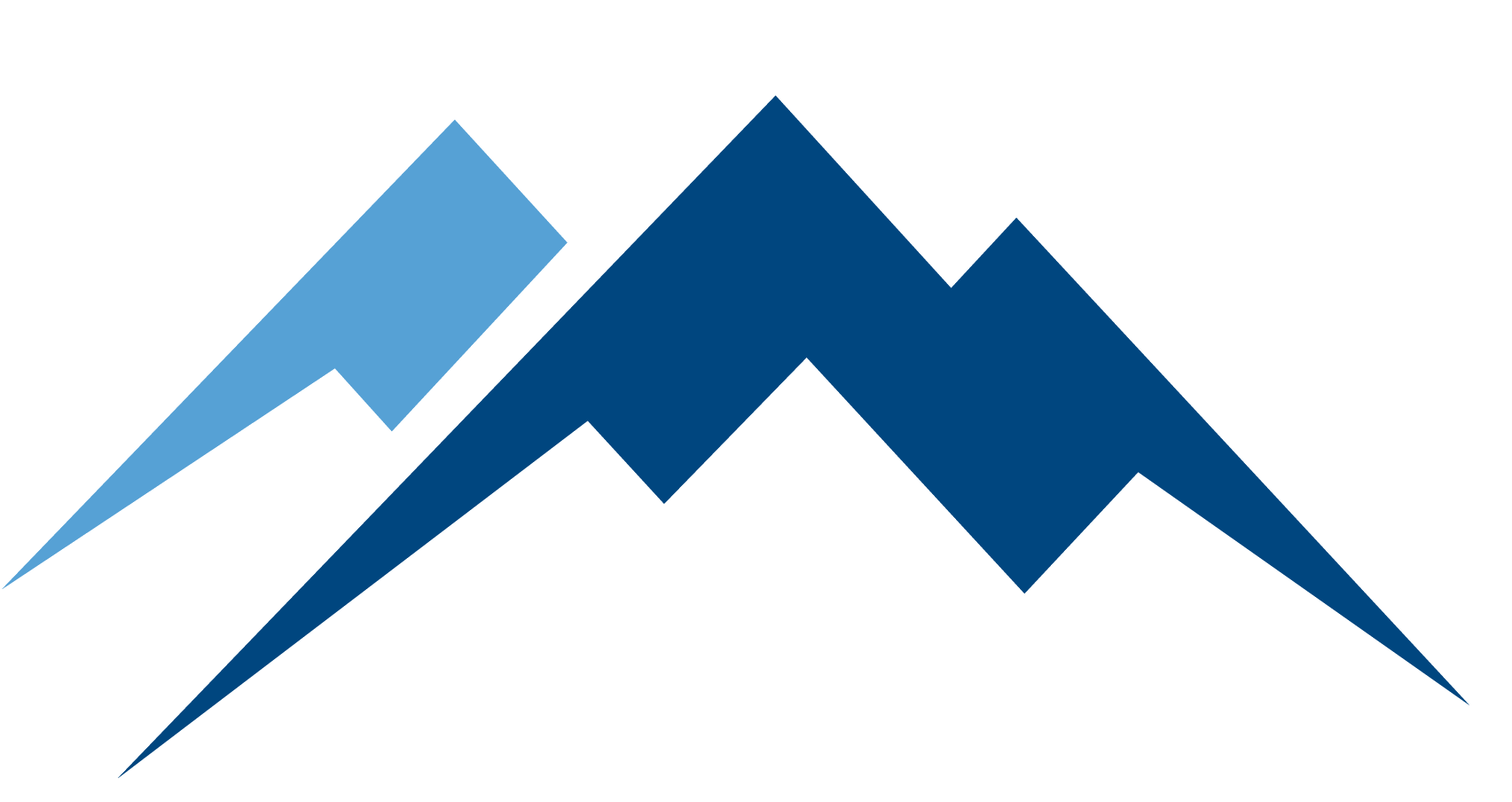 [Speaker Notes: Presenter - Rob
Time - 2 min
Lesson Design PL Slide Deck]
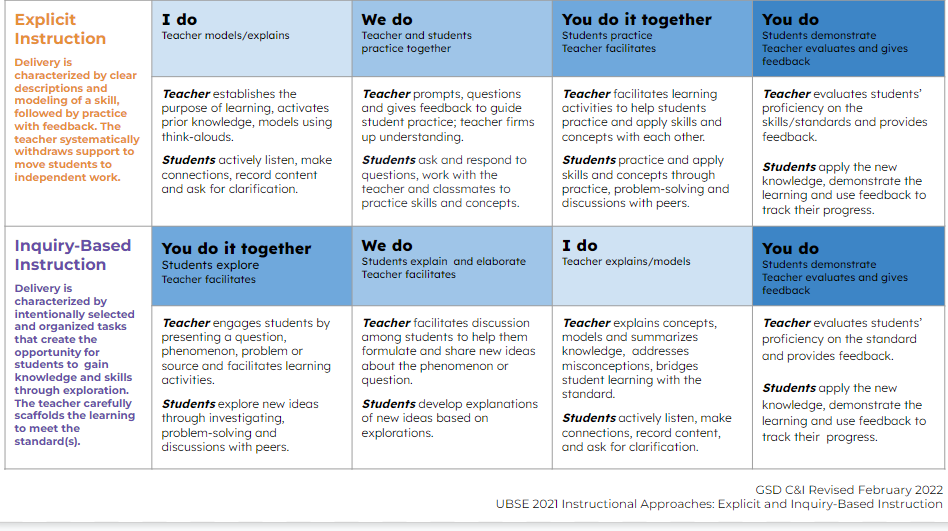 [Speaker Notes: Presenter - Rob
Time - 1 min
Lesson Design PL Slide Deck]
Activity - Lesson Design Review
Flexibility in modality of submission

Supervisor must feel comfortable they have the information needed for the feedback generated.


5 Minutes to discuss how you are understanding what these mean.

5 Minute share out.
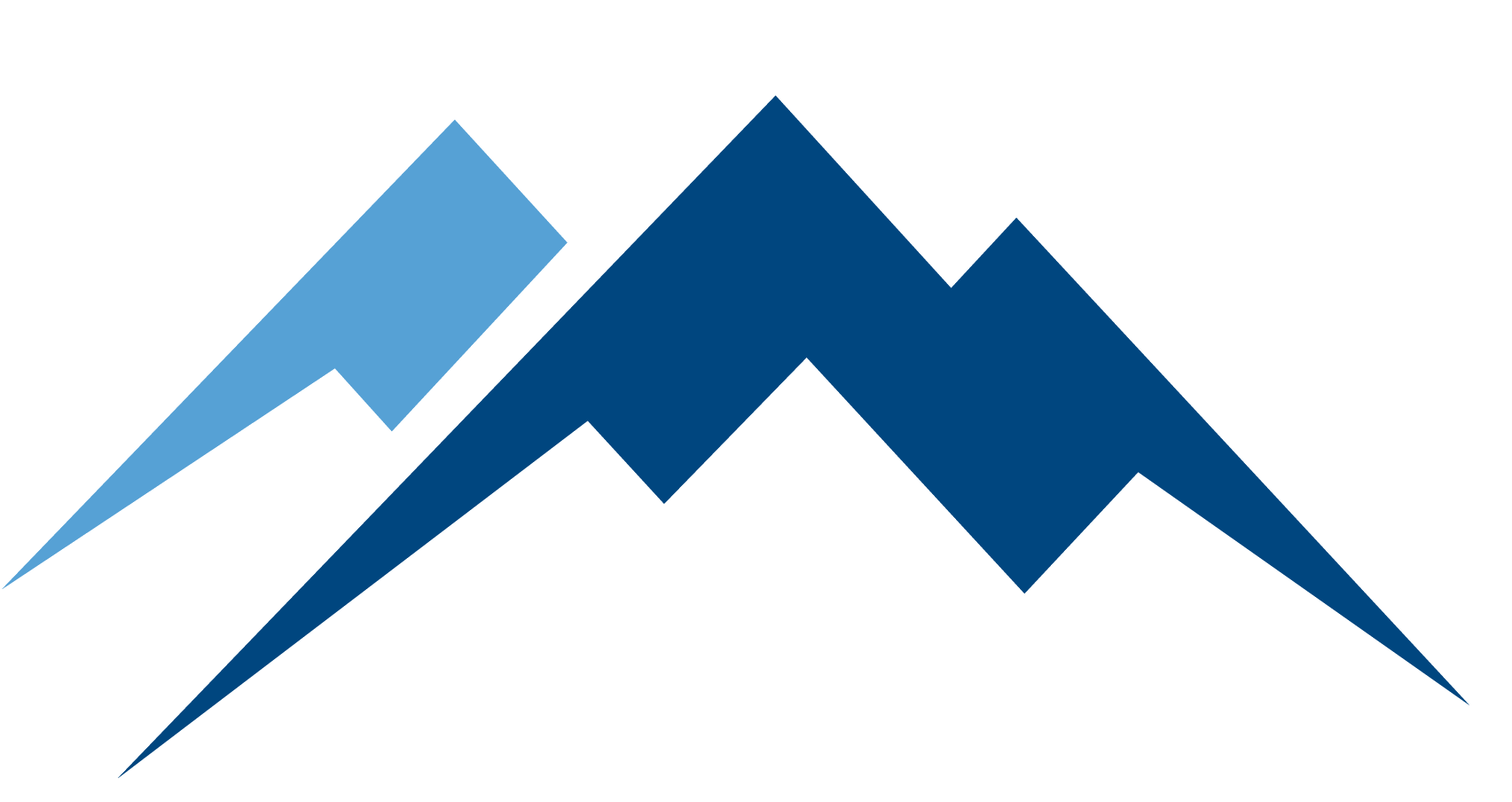 [Speaker Notes: Presenter - Rob
Time - 10 min]
Fall Multiple Measures Form
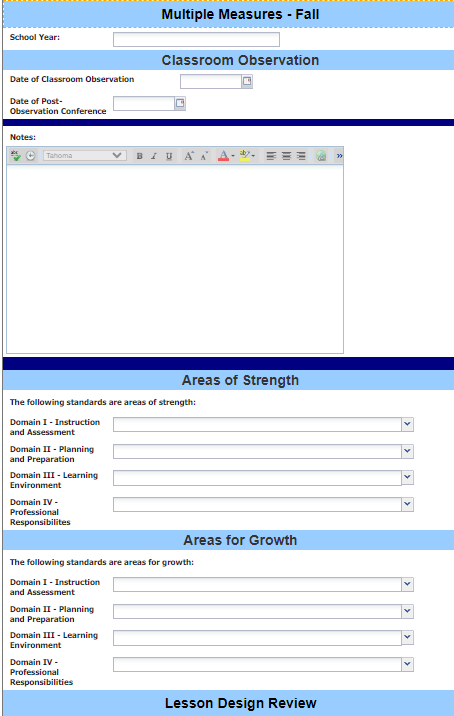 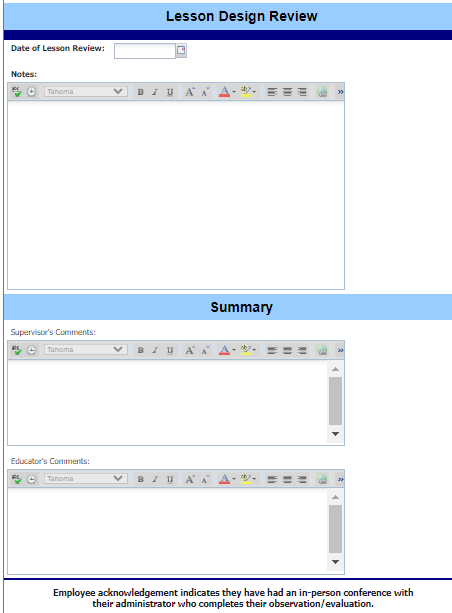 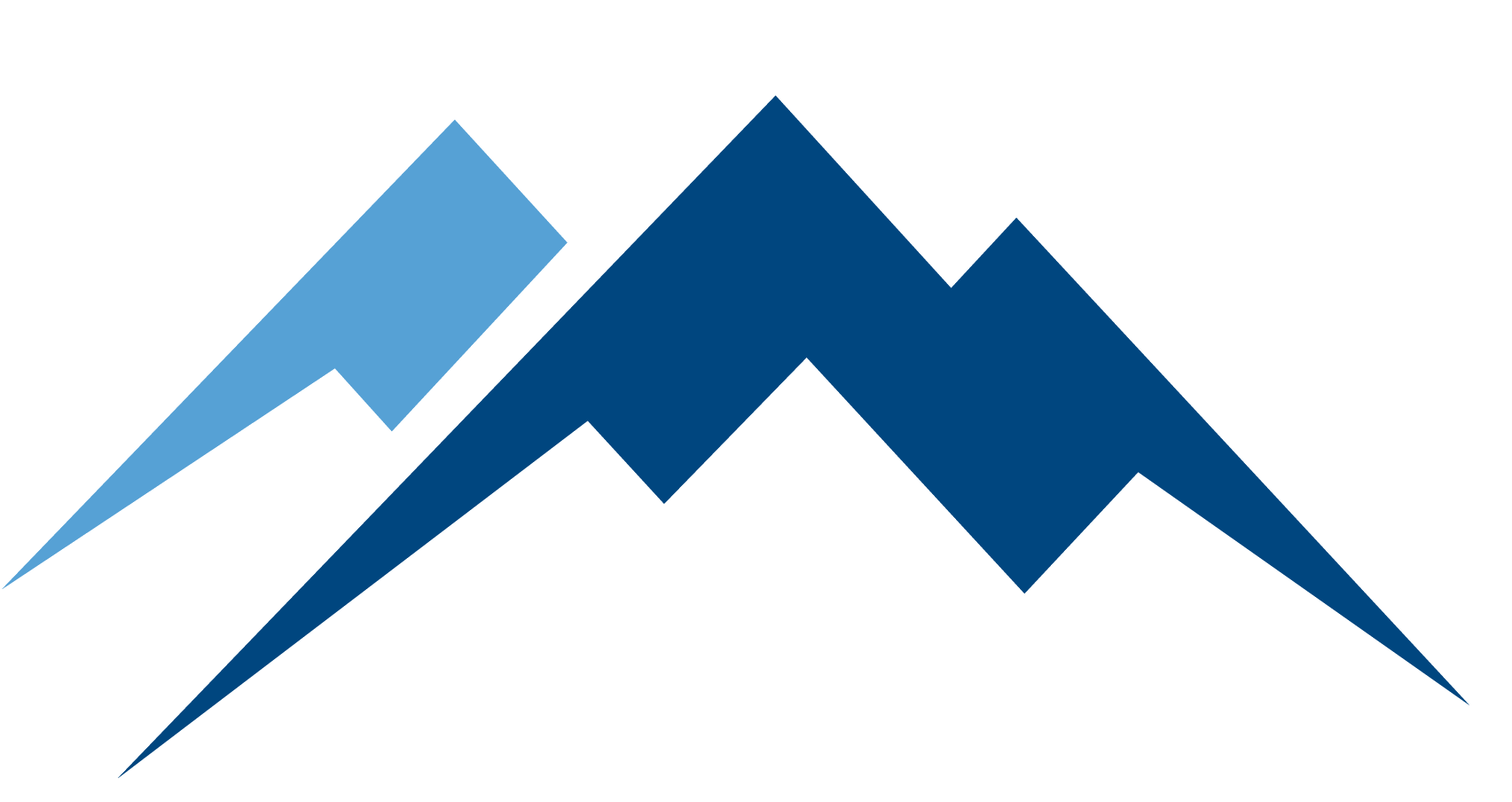 [Speaker Notes: Presenter - Rob
Time - 2 min
This is the Fall Multiple Measures Form that will be used to conduct the Classroom Observation and the Lesson Design Review.]
Other General Observations
BOTH PROVISIONAL AND CAREER

Flexibility in -
Length of time
Place
Number of times

Supervisor must feel comfortable they have the information needed for the feedback generated in the evaluation

No entry into Frontline other than incorporated into the evaluation of individuals on standards

Debrief on each of these is not required
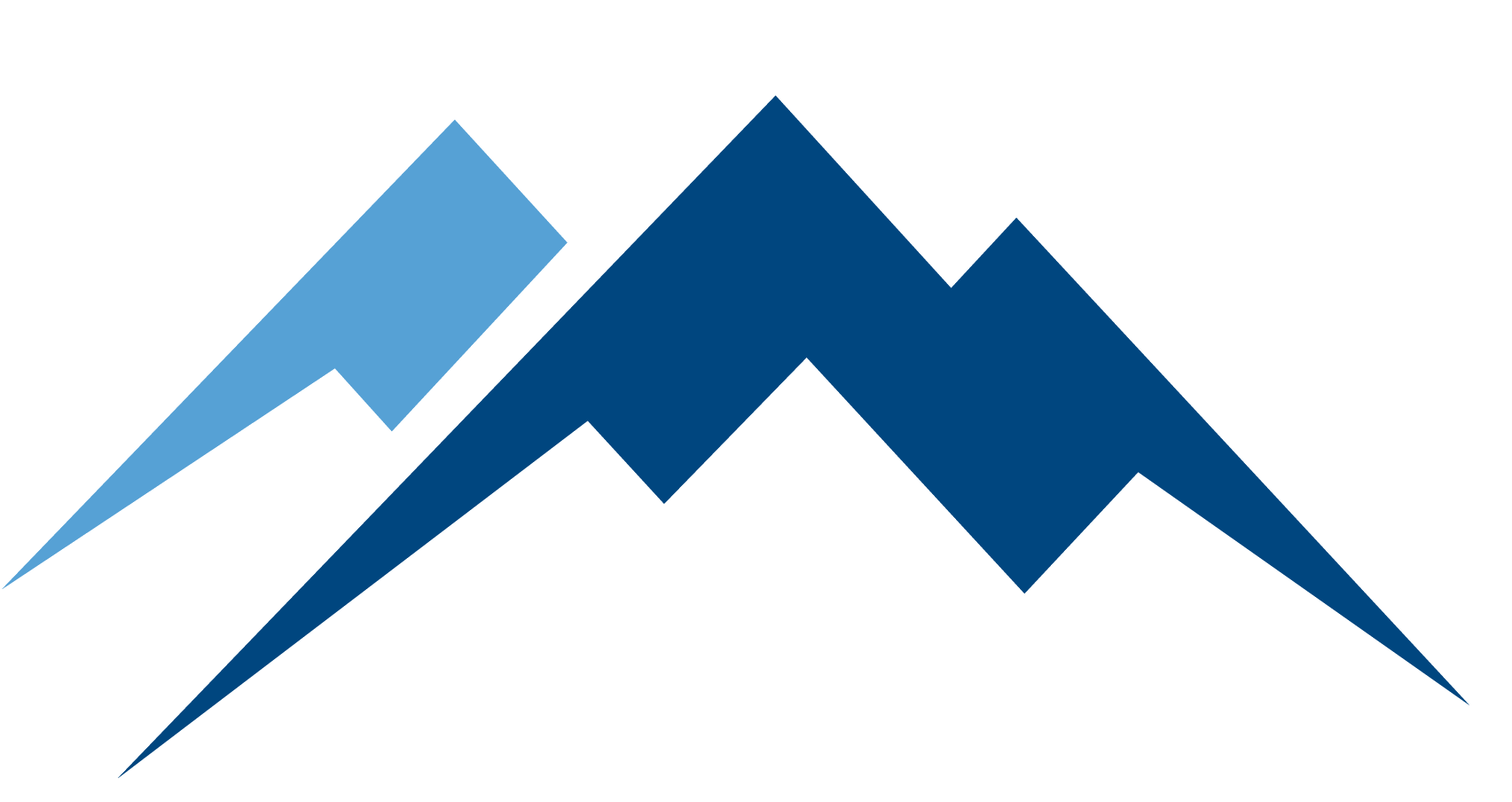 [Speaker Notes: Presenter - Rick
Time - 3 min]
Fall
PROVISIONAL ONLY - EVALUATION 
Supervisor rating on educator standards - Frontline platform entry
Has performance been satisfactory yes/no - Frontline platform entry
Debrief

Due by November 15th

CAREER 
Reminder - debrief on Classroom Observation and Lesson Design

Due by December 22nd
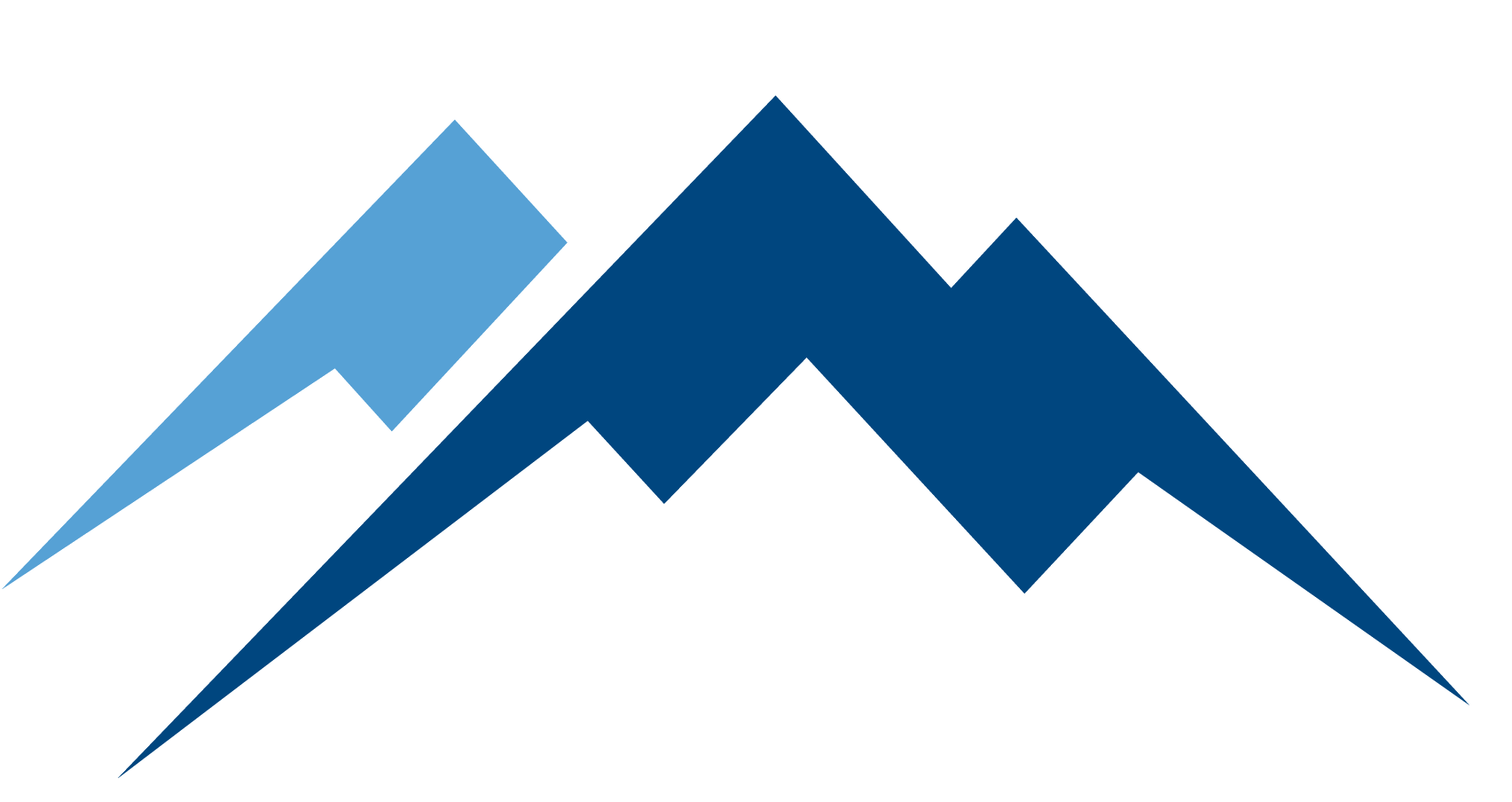 [Speaker Notes: Presenter - Rick
Time - 2 min]
Winter
FRONTLINE PLATFORM ENTRY

MID YEAR REVIEW OF PROGRESS ON GOALS
SUPERVISOR REVIEW AND COMMENTS

Due by January 31st
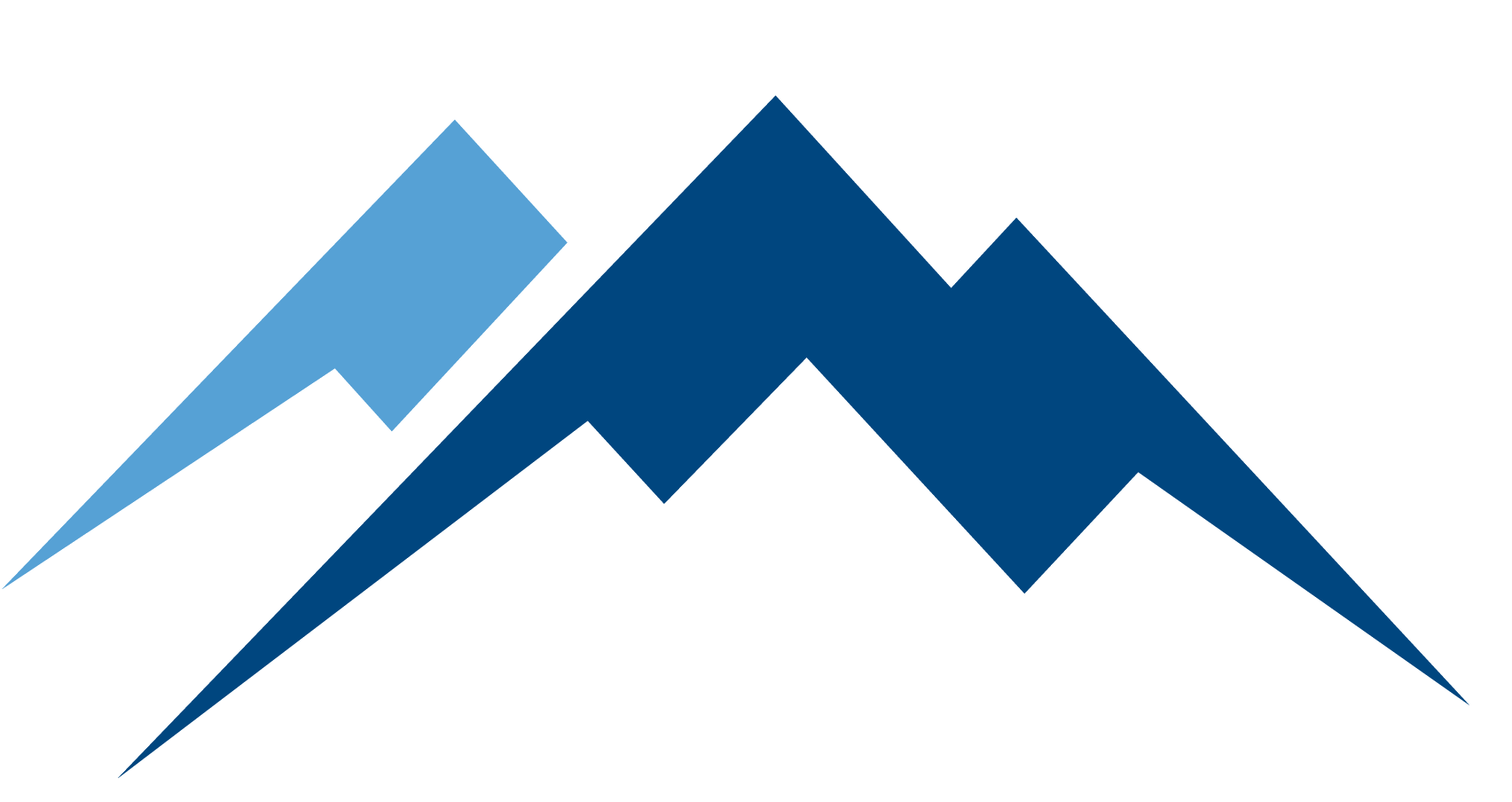 [Speaker Notes: Presenter - Rick
Time - 1 min
No change from what is currently expected at the middle of the year.]
Spring
SUPERVISOR CONSIDERATION OF MULTIPLE MEASURES

Classroom Observation - Frontline Platform Entry
Date
Notes
Standard(s) identified as strengths
Standard(s) identified as areas for growth

Other Observations - No Frontline Platform Entry
PLC, Etc.
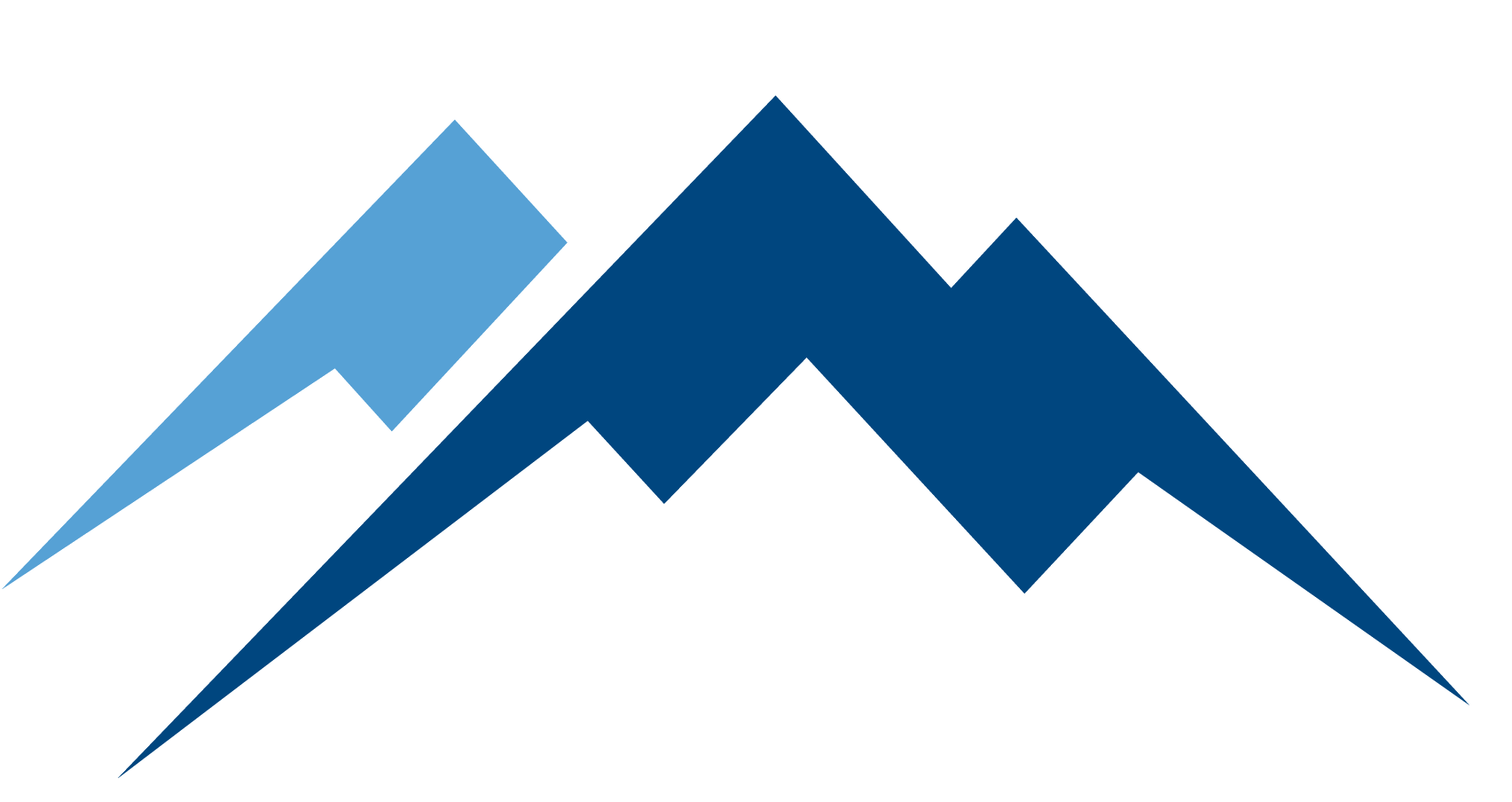 [Speaker Notes: Presenter - Rick
Time - 1 min]
Spring Continued
SUPERVISOR CONSIDERATION OF MULTIPLE MEASURES

Stakeholder Feedback Reflection - Frontline Platform Entry
Date
Notes

Student Growth Reflection - Frontline Platform Entry
Date
Notes


Supervisor must feel comfortable they have the information needed for the feedback generated.
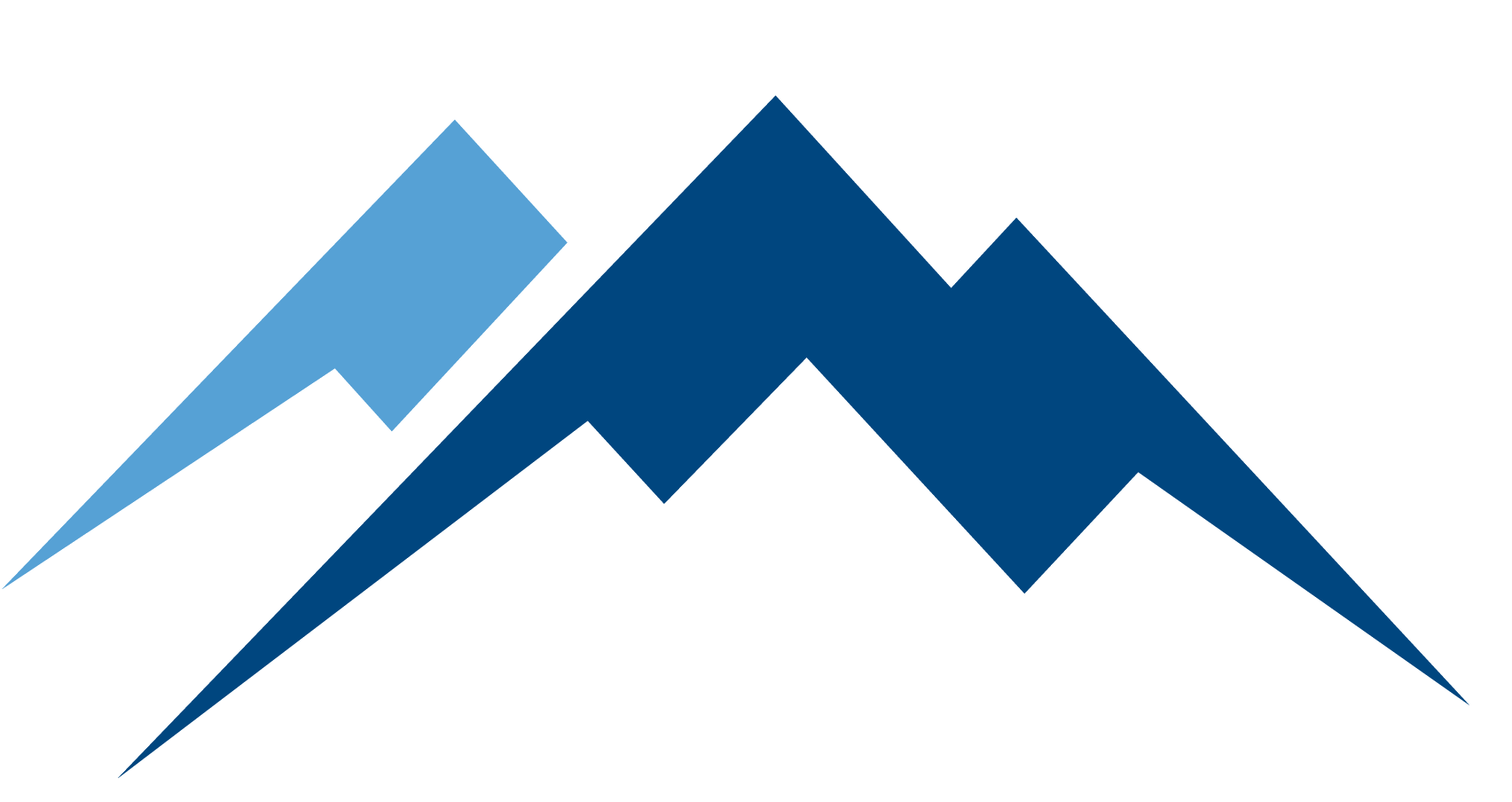 [Speaker Notes: Presenter - Rick
Time - 2 min
Student Growth and Stakeholder Feedback PL Slide Deck]
Classroom Observation
REQUIRED IN SPRING FOR BOTH PROVISIONAL AND CAREER

Supervisor must feel comfortable they have the information needed for the feedback generated.

Debrief with the individual.

Provisional Deadline-Due March 15th
Career Educators-Due May 15th
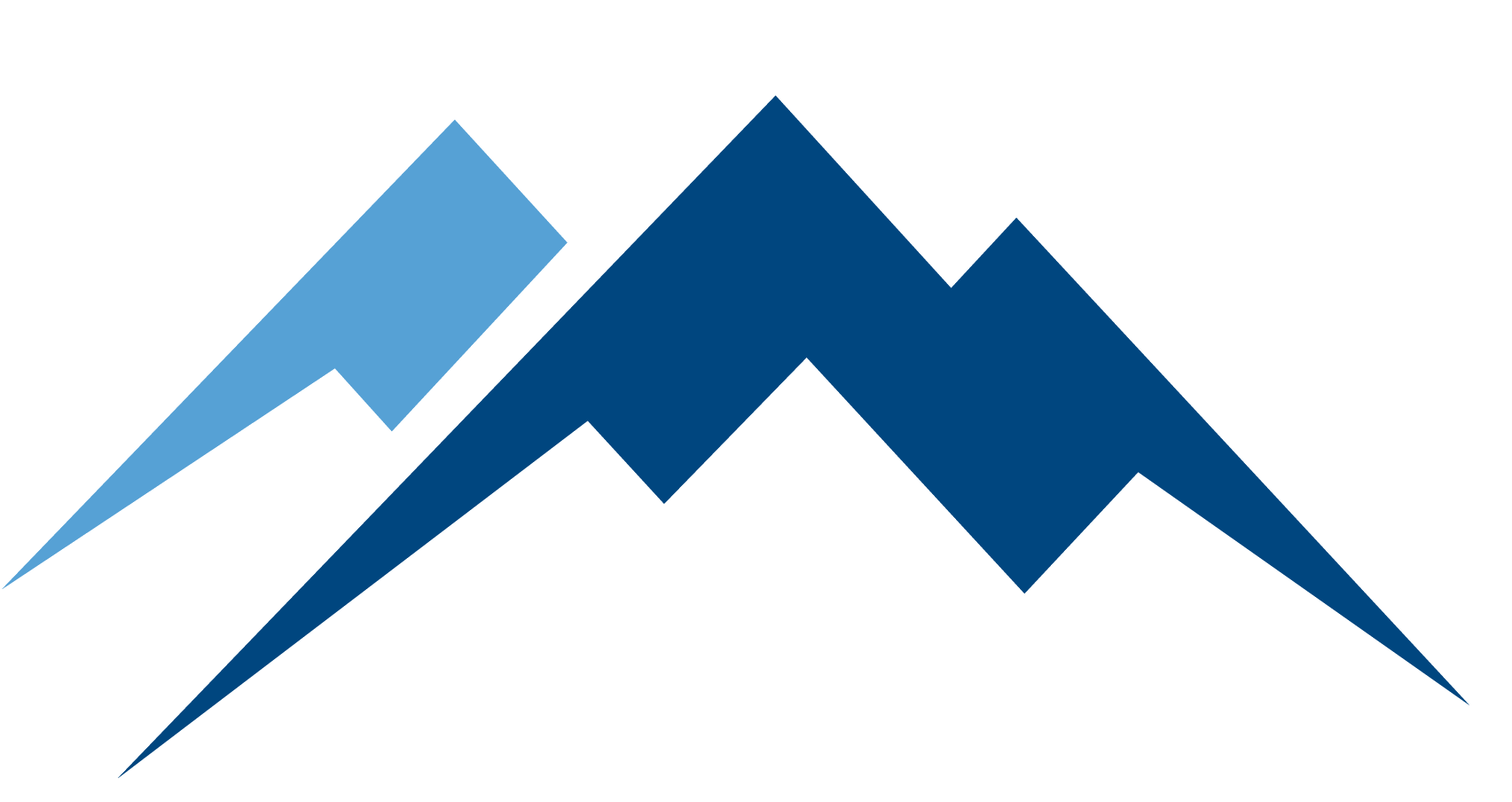 [Speaker Notes: Presenter - Rick
Time - 1 min]
Other Observations
REQUIRED IN SPRING FOR BOTH PROVISIONAL AND CAREER

Flexibility in -
Length of time
Place
Number of times

Supervisor must feel comfortable they have the information needed for the feedback generated.
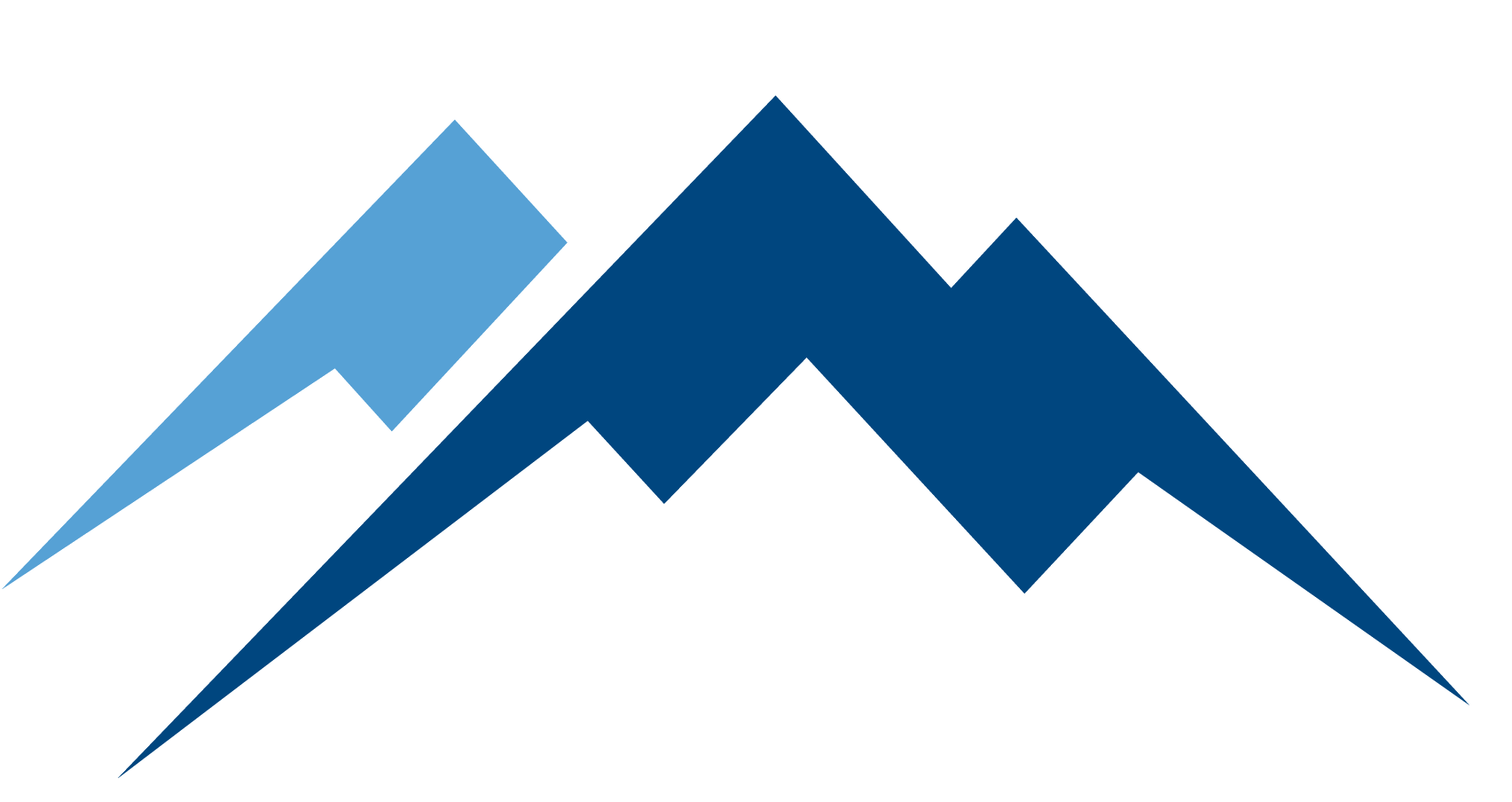 [Speaker Notes: Presenter - Rick
Time - 1 min
Consider moving this slide to be after]
Stakeholder Feedback Reflection
REQUIRED IN SPRING FOR BOTH PROVISIONAL AND CAREER

Flexibility in modality -
Written
Verbally Shared
Entered into Frontline End of Year Summary Field(s) Reflection

Supervisor must feel comfortable they have the information needed for the feedback generated.
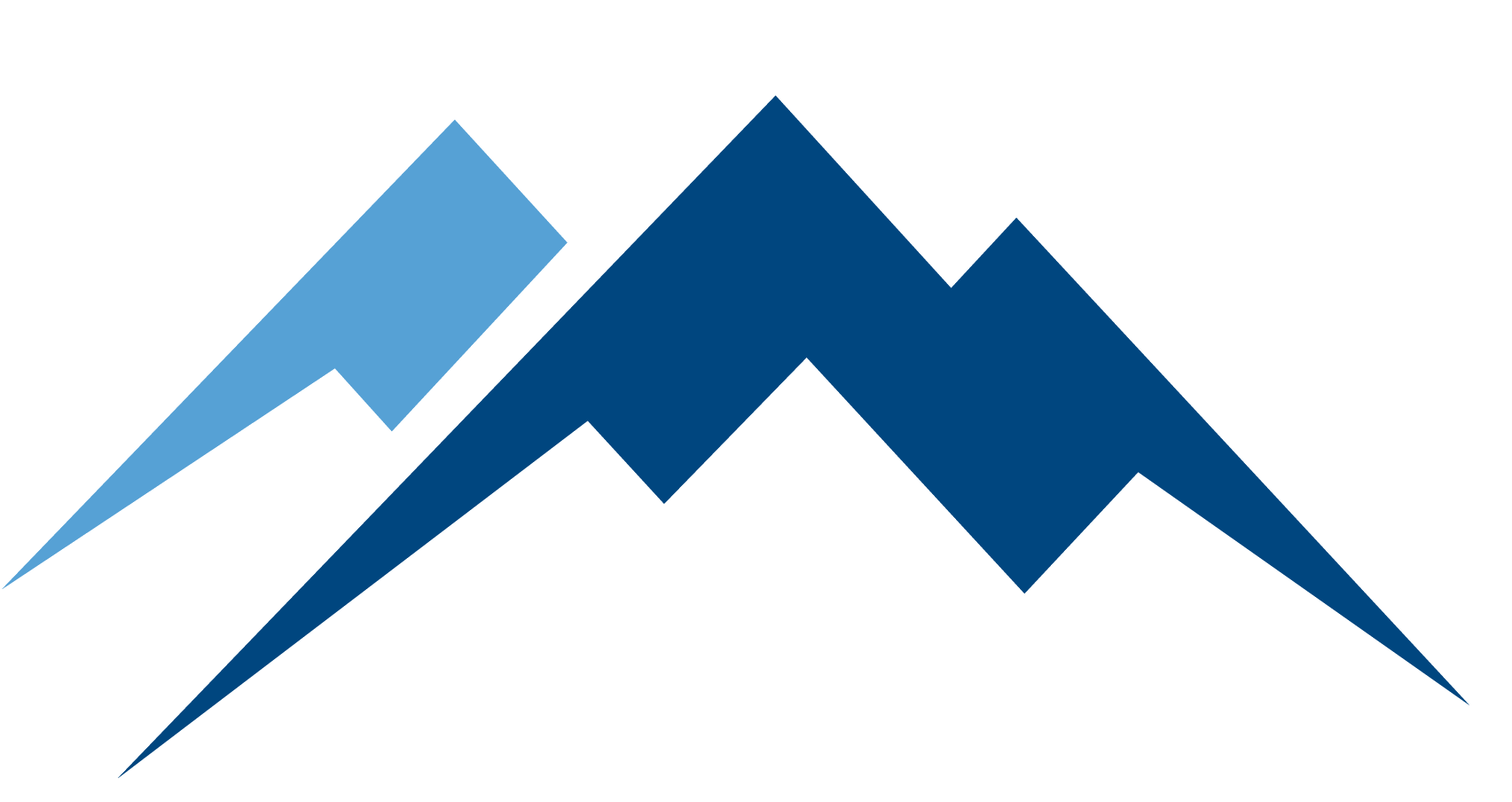 [Speaker Notes: Presenter - Rick
Time - 2 min
No debrief required]
Student Growth Reflection
REQUIRED IN SPRING FOR BOTH PROVISIONAL AND CAREER

Flexibility in modality -
Written
Verbally Shared
Entered into Frontline End of Year Summary Field(s) Reflection

Flexibility in growth data used -
Classroom assessment
Common formative assessment
Interim (Acadience, Reading Growth Measure, Benchmarks)
Summative (WIDA, AP, RISE) from a prior year

Supervisor must feel comfortable they have the information needed for the feedback generated.
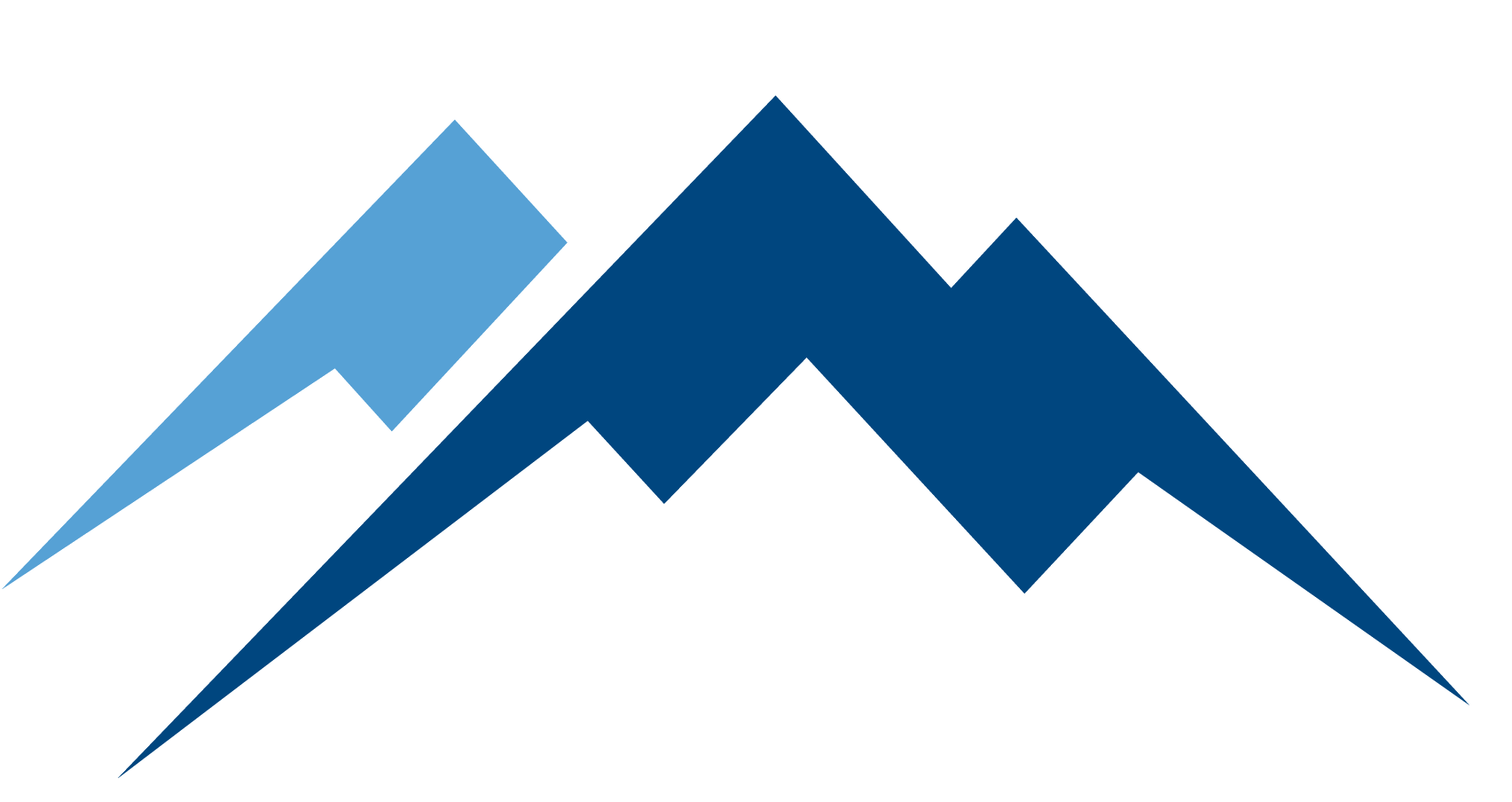 [Speaker Notes: Presenter - Rick
Time - 3 min]
Activity - Stakeholder/Student Growth Reflection
Flexibility in modality of submission

Supervisor must feel comfortable they have the information needed for the feedback generated.


5 Minutes to discuss how you are understanding what these mean.

5 Minute share out.
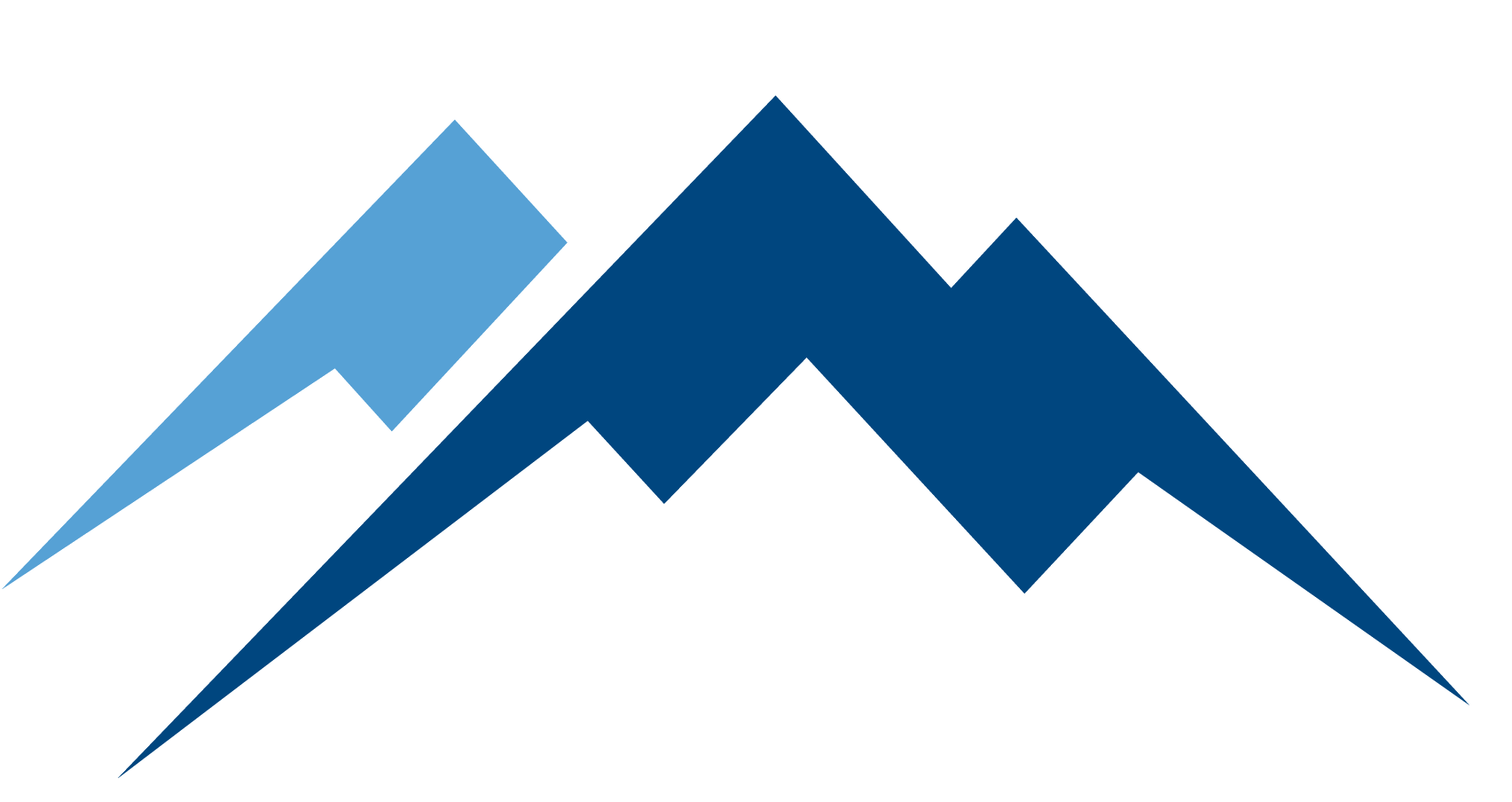 [Speaker Notes: Presenter - Rick
Time - 10 min]
Spring Multiple Measures Form
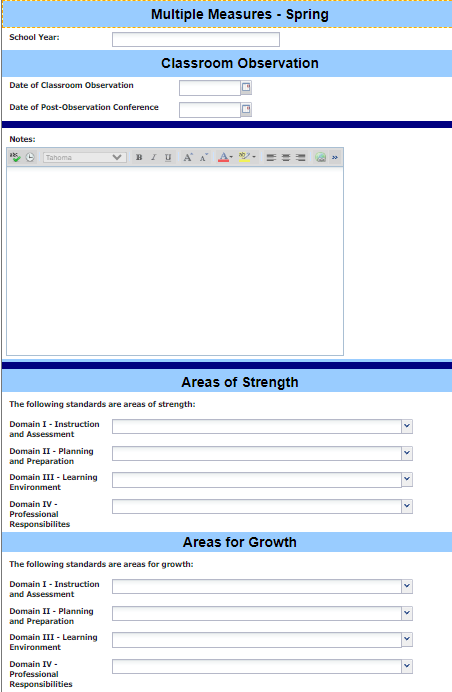 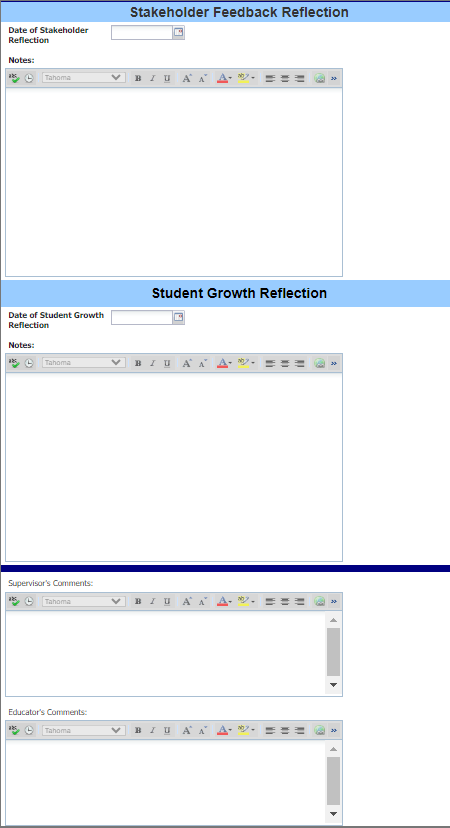 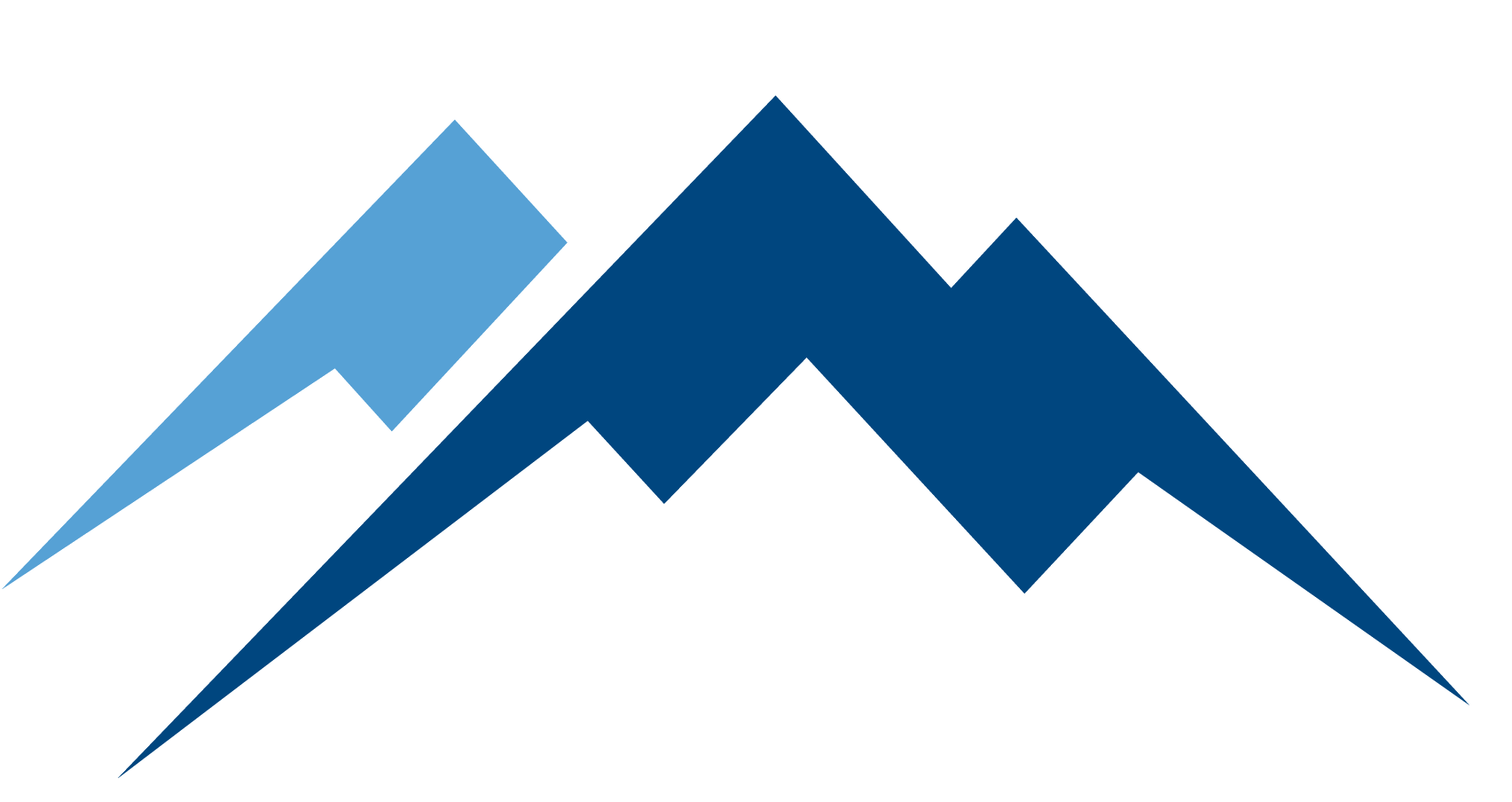 [Speaker Notes: Presenter - Rick
Time - 2 min
This is the Multiple Measure Spring Form that will be used to conduct the Spring Classroom Observation, Stakeholder Feedback Reflection, and the Student Growth Reflection.]
Spring
Supervisor rating

EVALUATION
Provisional - has performance been satisfactory yes/no - Frontline platform entry
Question is asked in both the Fall and Spring
Provisional - continued employment yes/no - Frontline platform entry 
Question is asked in the Spring only
Supervisor rating on educator standards - Frontline platform entry

Career - has performance been satisfactory yes/no - Frontline platform entry
The question regarding continued employment has been removed
Supervisor rating on educator standards - Frontline platform entry

Debrief
Provisional Deadline-Due March 15th
Career Educators-Due May 15th
[Speaker Notes: Presenter - Rob
Time - 3 min
There is no longer formative and summative. 
No longer do we have Year End Formative Assessment. Provisional teachers receive an evaluation in fall and spring. Career teachers receive an evaluation in spring.

If No is marked, it shouldn’t come as a surprise]
Spring
FRONTLINE PLATFORM ENTRY

END OF YEAR REFLECTION ON GOALS

SUPERVISOR REVIEW AND COMMENTS


Due May 15th
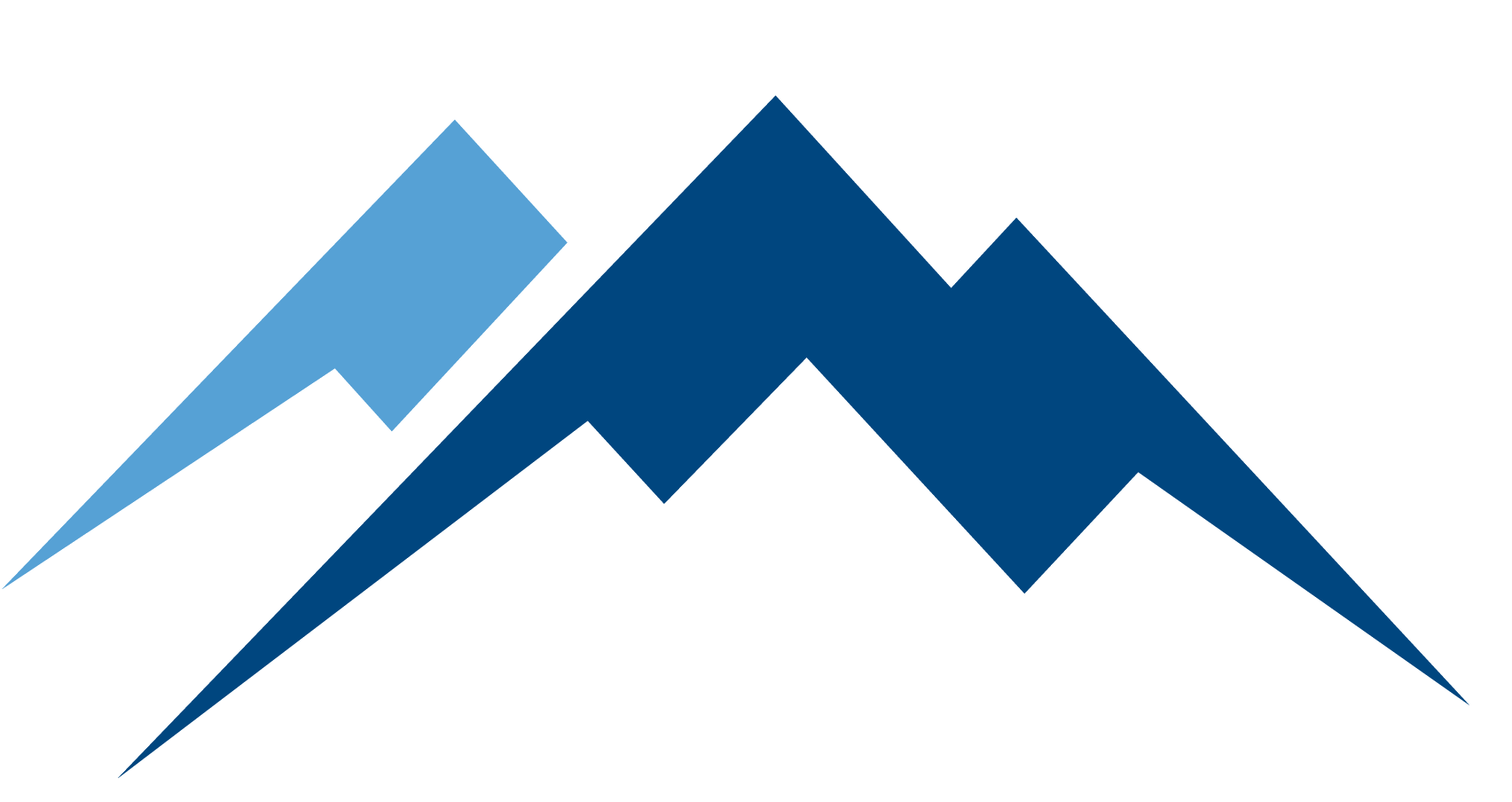 [Speaker Notes: Presenter - Rob
Time - 2 min
We won’t be able to push the May 15th deadline back this year because school is out for summer on May 24th.]
Thank You
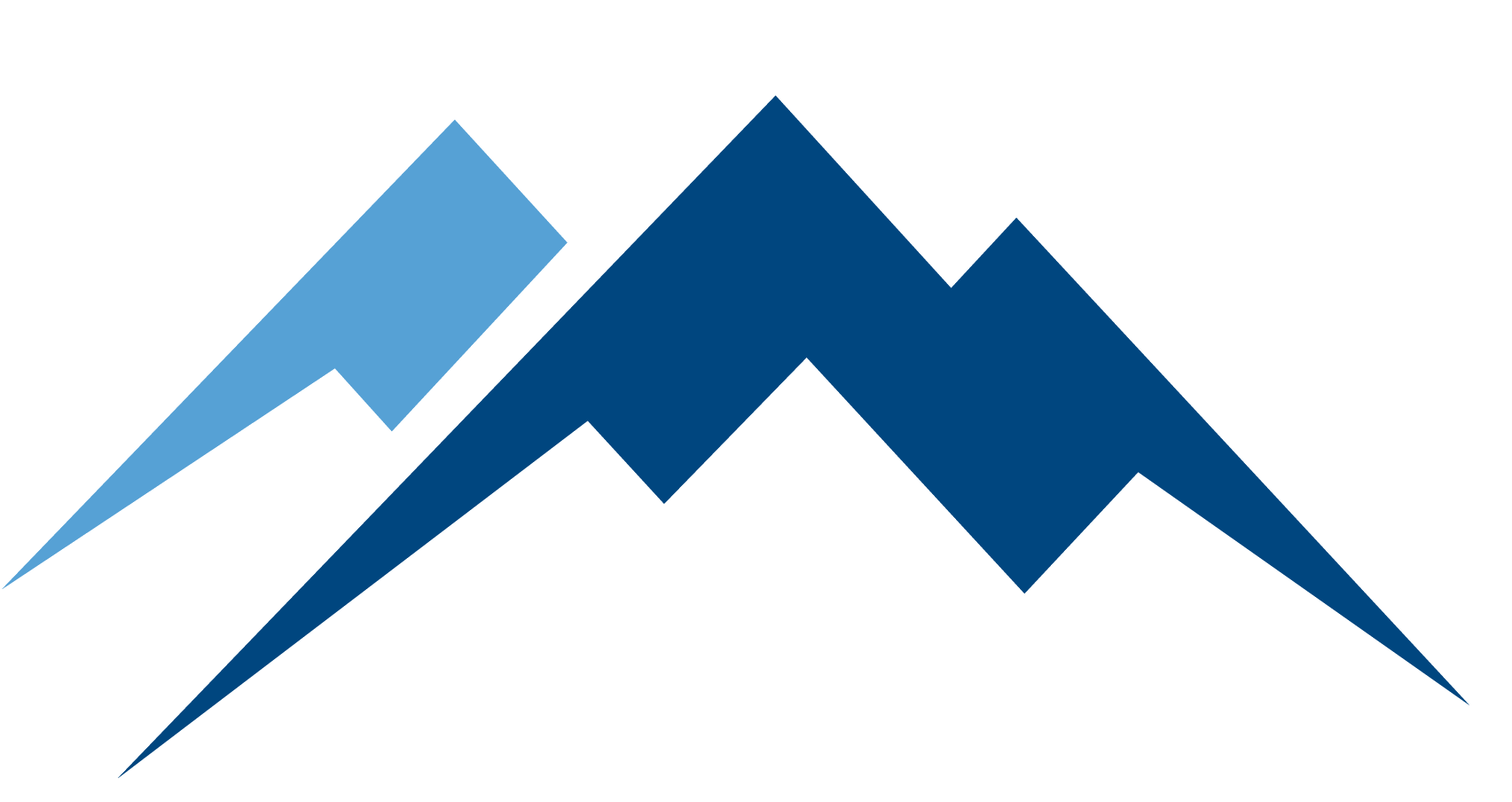